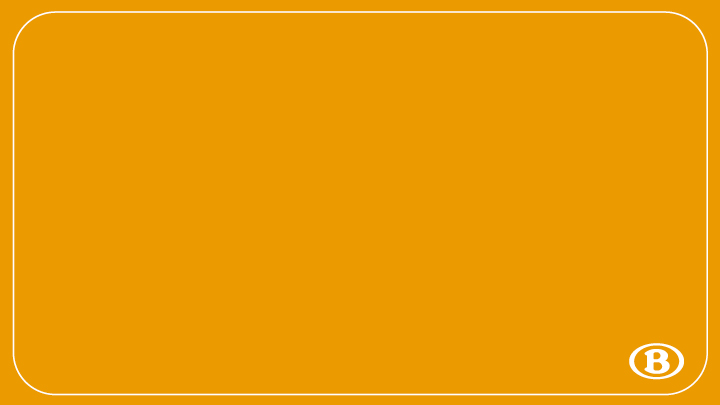 J’ose prendre le train
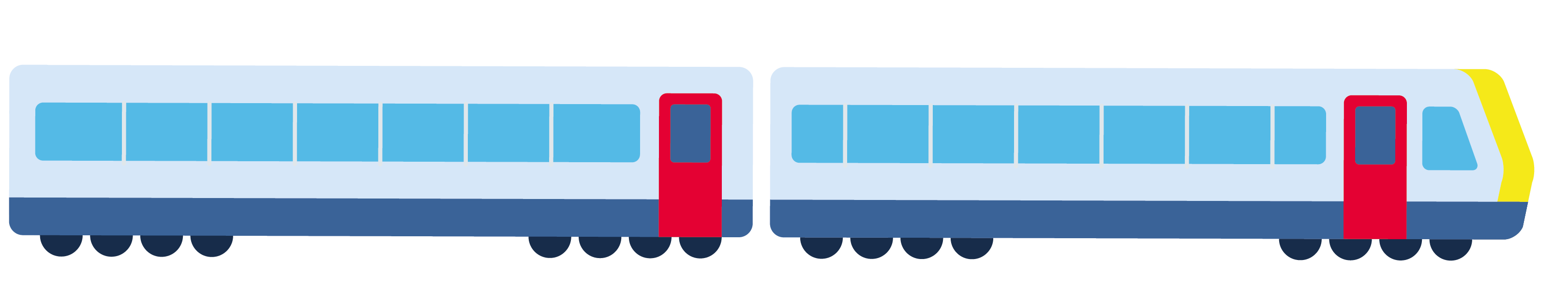 Mon guide d’apprentissage pour voyager seul
Prénom 
(inscris ton prénom)
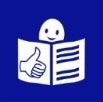 © European Easy-to-Read Logo: Inclusion Europe. 
More information at https://www.inclusioneurope.eu/easy-to-read/
[Speaker Notes: Mettre un fond blanc pour faciliter l’ impression et la prise de notes]
Sommaire
Les 8 étapes du voyage………………………………………….page 3


La carte pour demander de l’aide  …………………………….page 69


En cas d’imprévu, de difficulté ou d’insécurité……….….….page 73
Les personnes de la SNCB vont m’aider
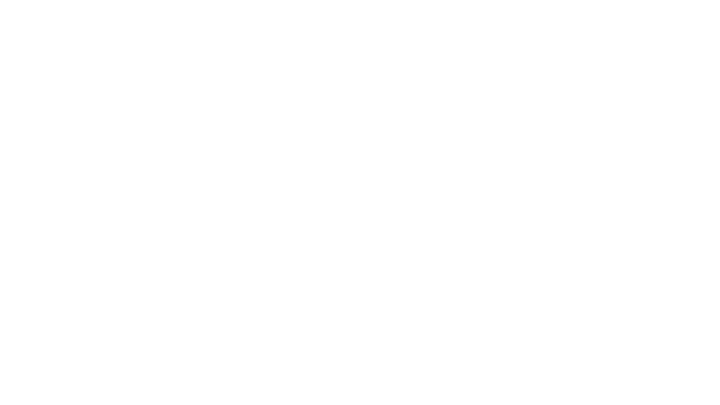 Les 8 étapes du voyage
Les 8 étapes
Je prépare mon voyage avec ma personne de soutien.
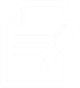 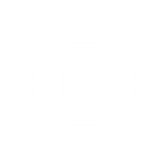 Je repère l’entrée de la gare de départ.
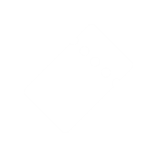 J’achète mon billet de train.
Je vais sur le quai.
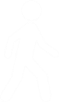 Les 8 étapes
Je monte dans le train.
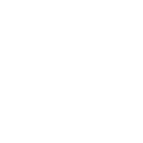 Je suis dans le train et je fais attention aux arrêts.
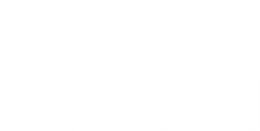 J’arrive à la gare de destination et je descends du train.
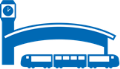 Je sors de la gare.
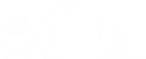 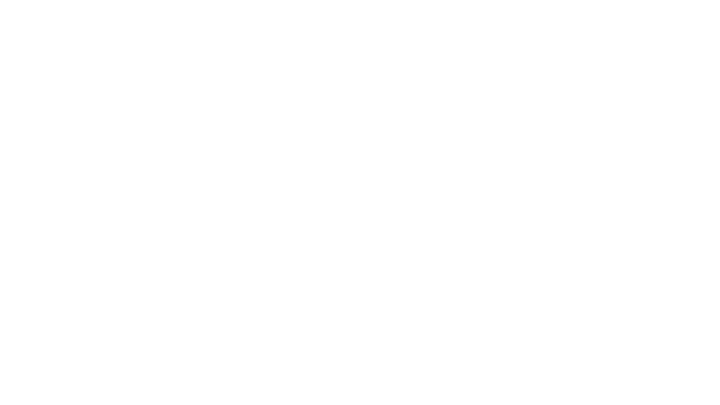 Je prépare mon voyage 
avec ma personne de soutien
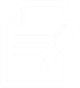 Avant le voyage, je peux réserver une assistance.
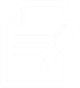 Si j’ai des difficultés à me déplacer seul, 
je peux me faire aider par les équipes d’assistance de la SNCB.
C’est un service gratuit sur réservation, 
      ouvert tous les jours de 07:00 à 21:30
      et présent dans 159 gares. 

Pour réserver, 
      je téléphone au 02.607.30.00,  
         - 24h à l’avance si c’est une petite gare ou
         - 3h à l’avance si c’est une grande gare. 

Je peux trouver plus d’informations sur le service d'assistance sur le site internet : sncb.be.
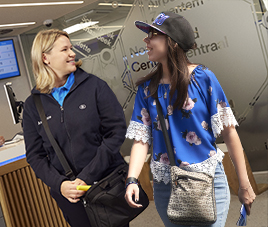 Je cherche l’information sur l’itinéraire, 
l’horaire et le numéro du quai.
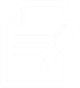 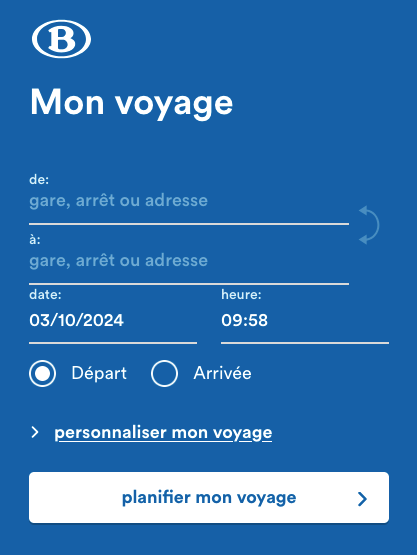 Sur le site internet de la SNCB
www.sncb.be
Je cherche l’information sur l’itinéraire, l’horaire 
et le numéro du quai.
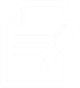 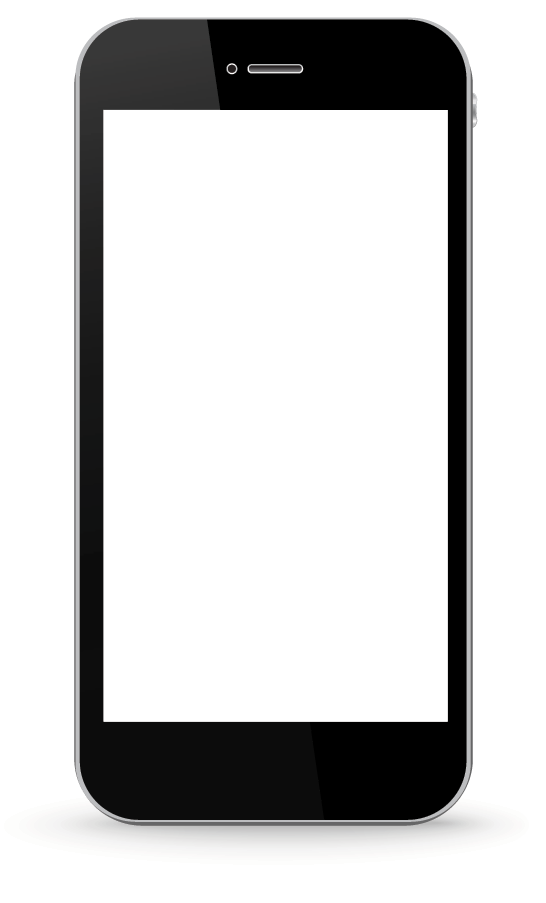 Sur l’application gratuite 
de la SNCB.
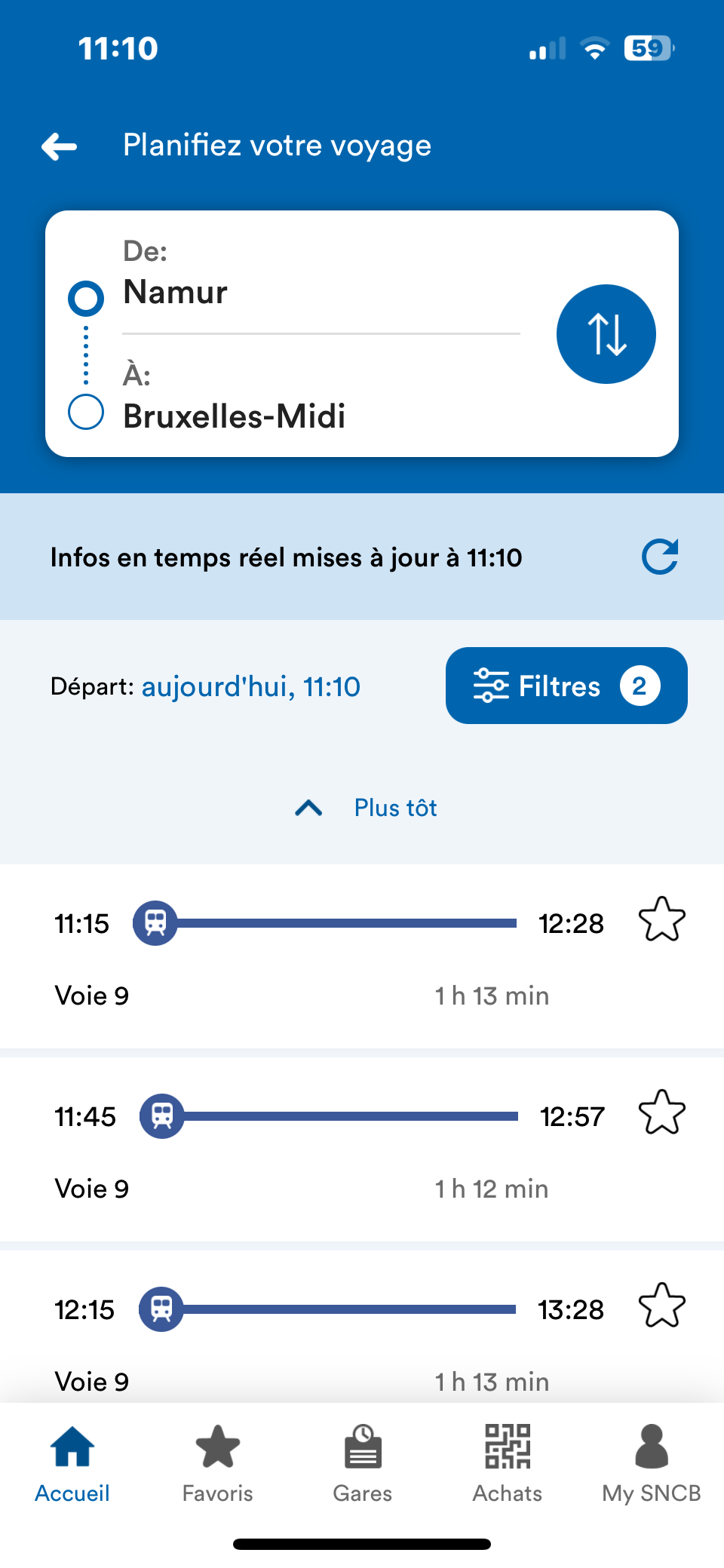 Je cherche l’information sur l’itinéraire, l’horaire 
et le numéro du quai.
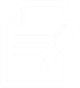 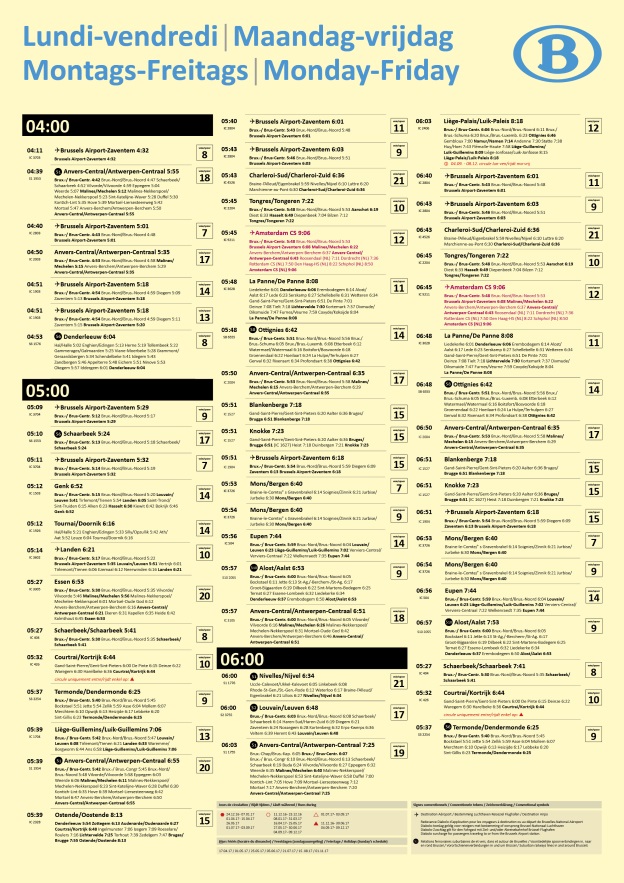 En gare, sur les affiches jaunes.
J’indique les informations utiles à mon voyage.
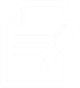 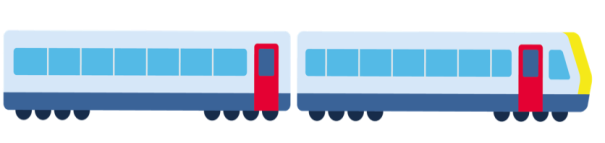 Aller
J’indique la gare d’arrivée
Je vais à
J’indique  l’heure de départ
Heure
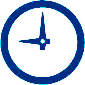 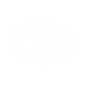 J’indique le quai prévu
Quai
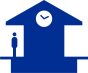 Direction
J’indique la direction du train
J’indique les informations utiles à mon voyage.
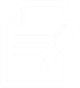 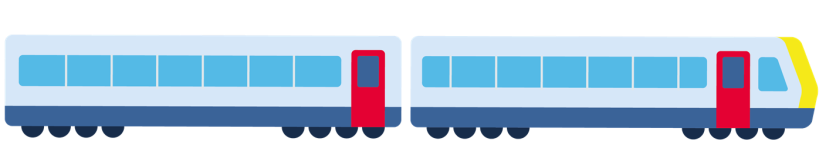 Retour
J’indique la gare d’arrivée
Je vais à
J’indique l’heure de départ
Heure
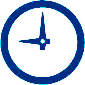 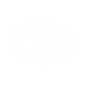 J’indique le quai prévu
Quai
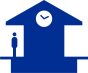 Direction
J’indique la direction du train
Rien oublié ?
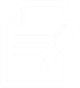 Avant de partir, je vérifie que je n’ai rien oublié.
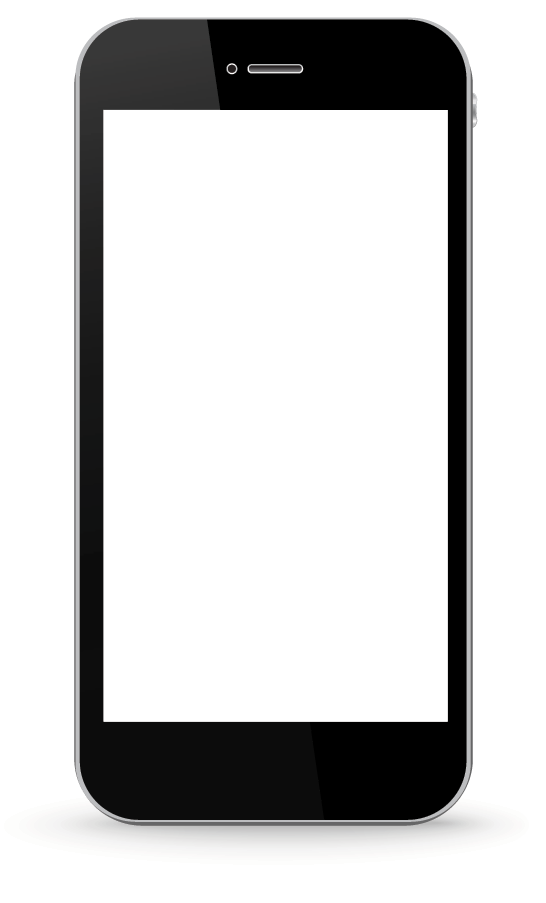 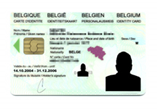 Ma carte de réduction si j’en ai une.
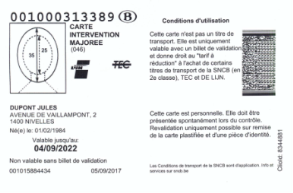 Ma carte d’identité.
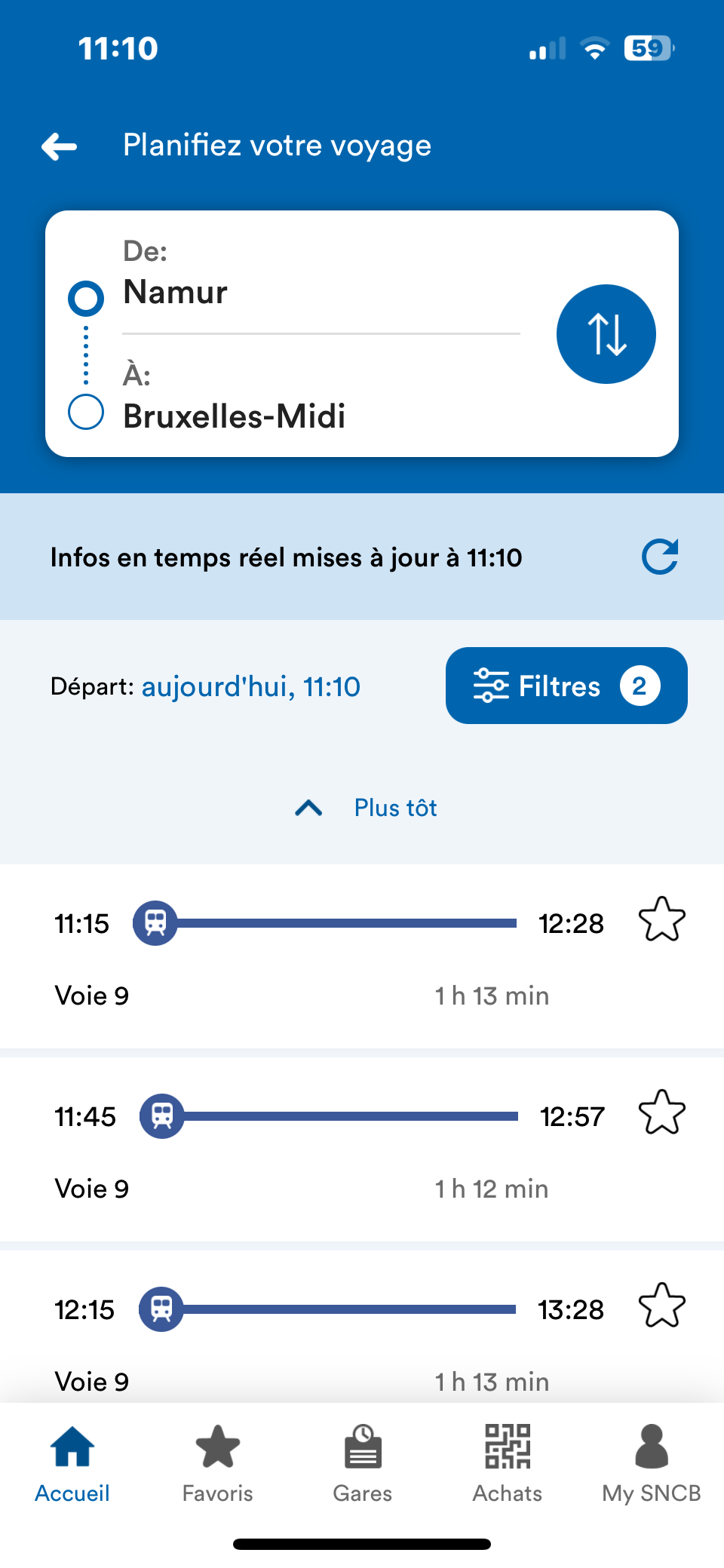 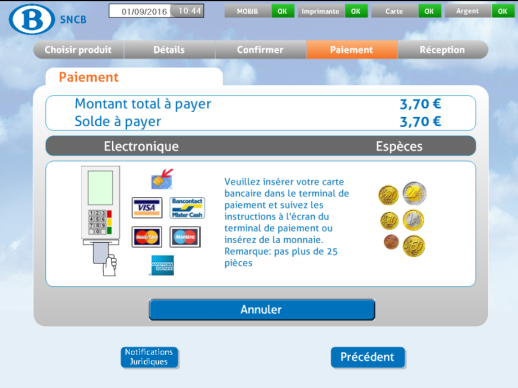 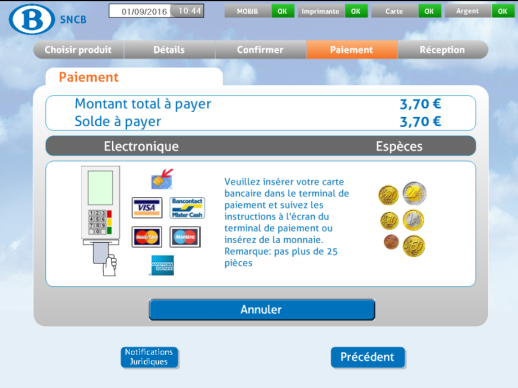 Mon argent 
ou ma carte bancaire.
Mon billet de train 
si je l’ai acheté à l’avance.
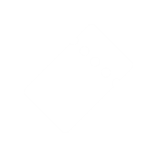 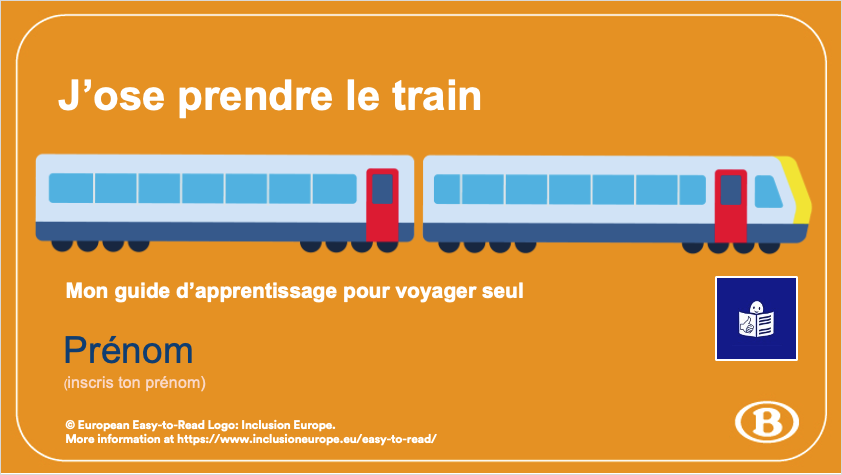 Mon guide.
Mon téléphone 
où j’ai enregistré  le numéro d’assistance SNCB 02 607 30 10
Ma carte d’aide.
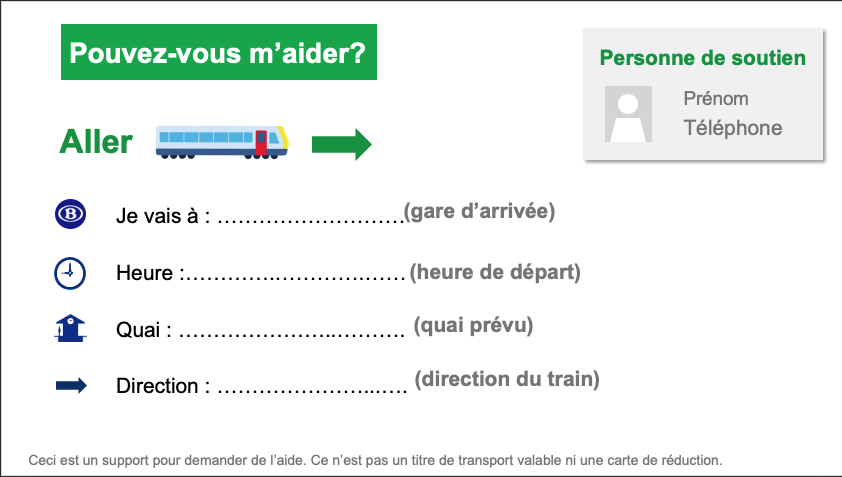 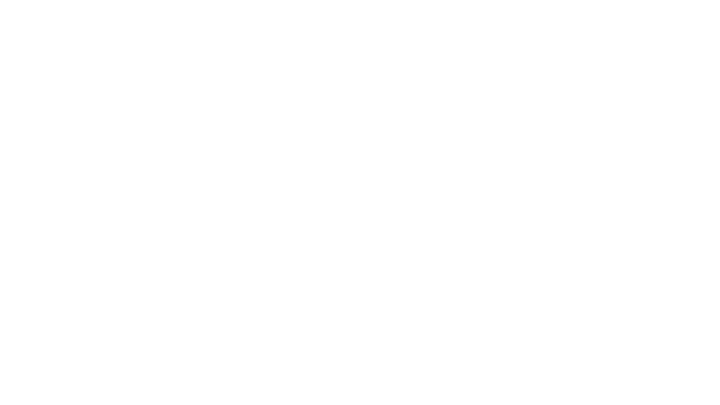 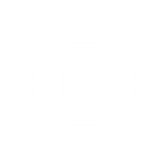 Je repère l’entrée de la gare de départ
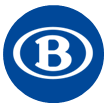 Je repère l’entrée de la gare.
J’ajoute ici la photo de la gare de départ 
en regardant sur internet 
ou en ajoutant la photo que j’ai prise.
J’indique le nom 
de la gare de départ.
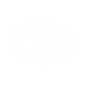 Je trouve mon chemin avec les pictogrammes.
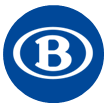 J’apprends à reconnaître les pictogrammes pour trouver mon chemin.
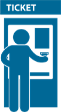 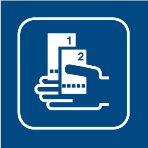 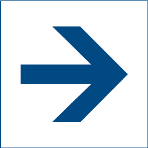 Guichets
Chemin à suivre
Automates
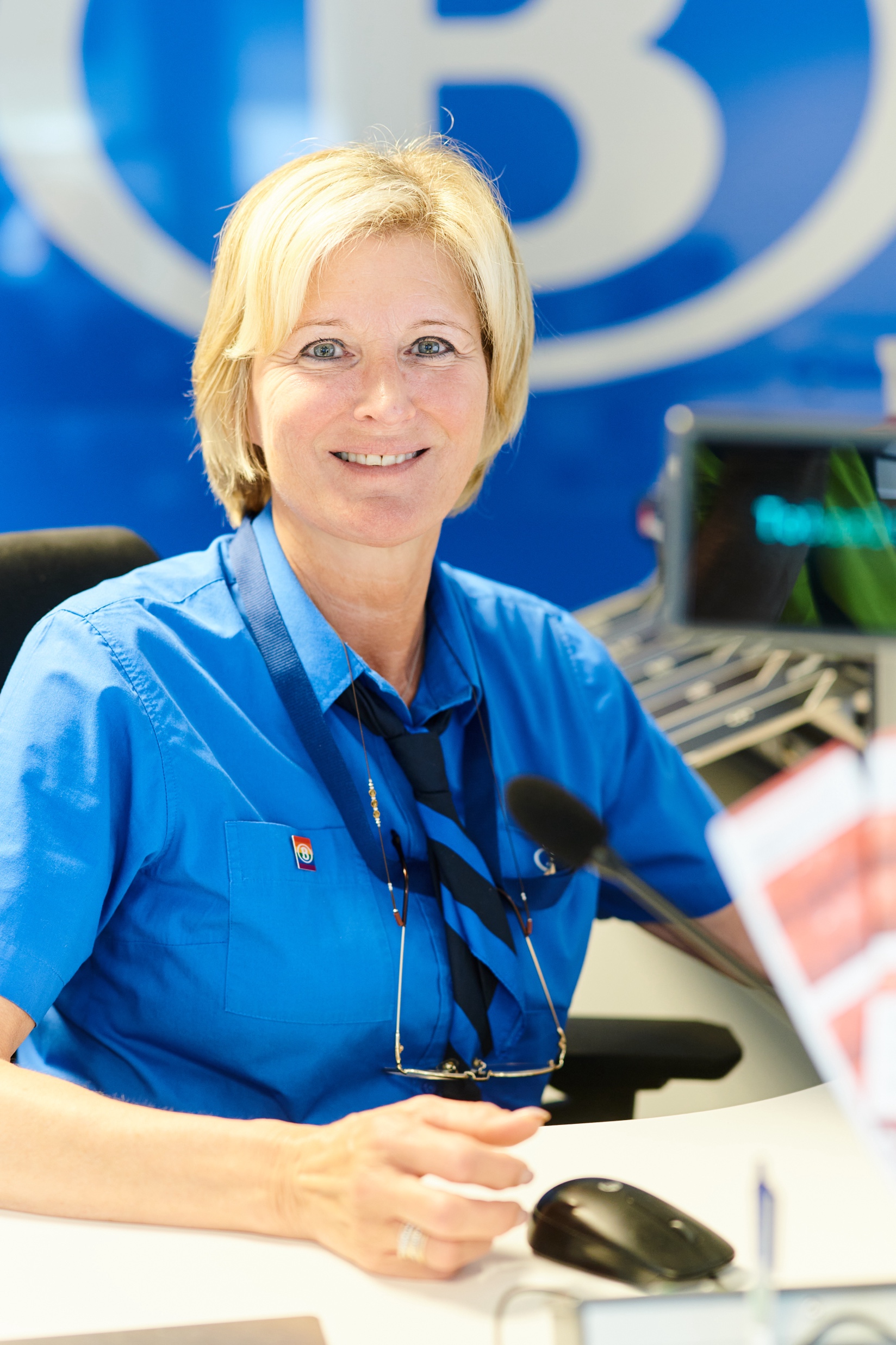 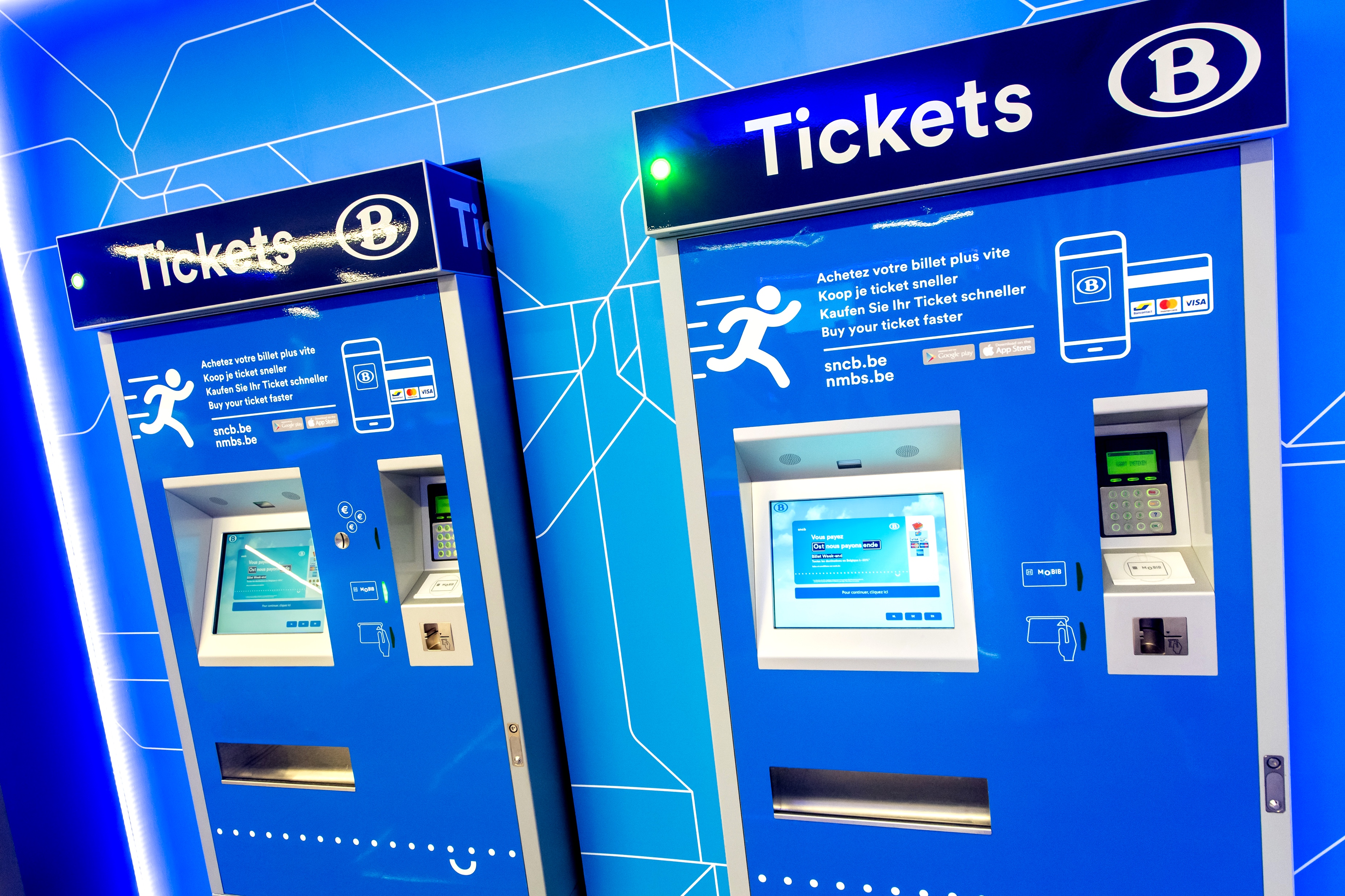 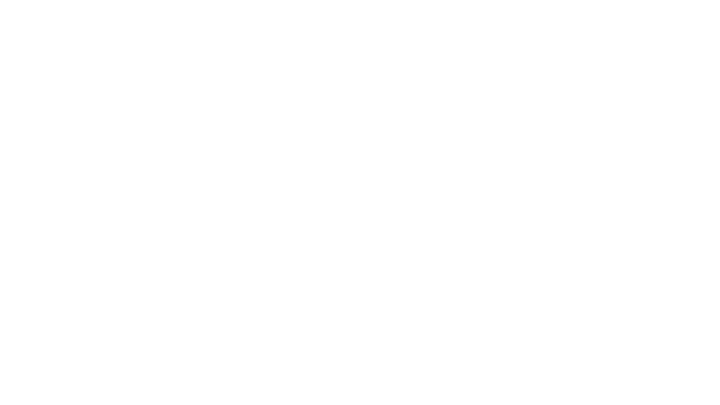 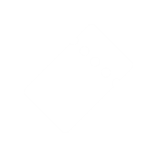 J’achète mon billet de train
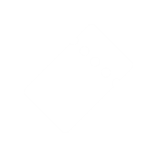 Mon billet de train sur ma carte d’identité.
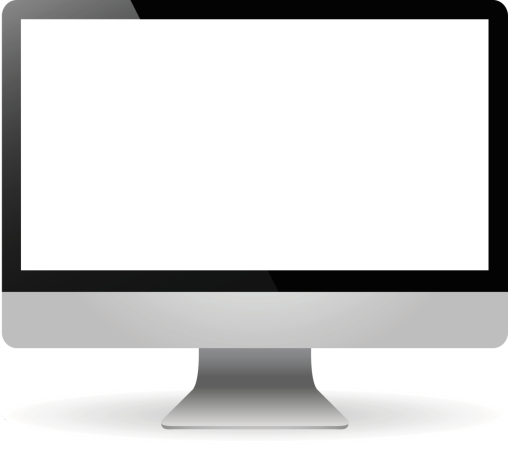 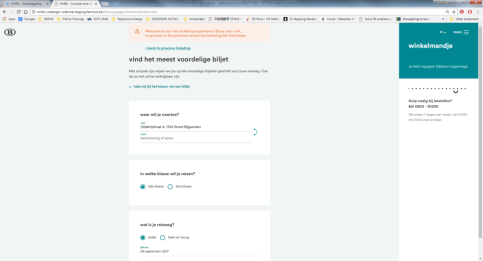 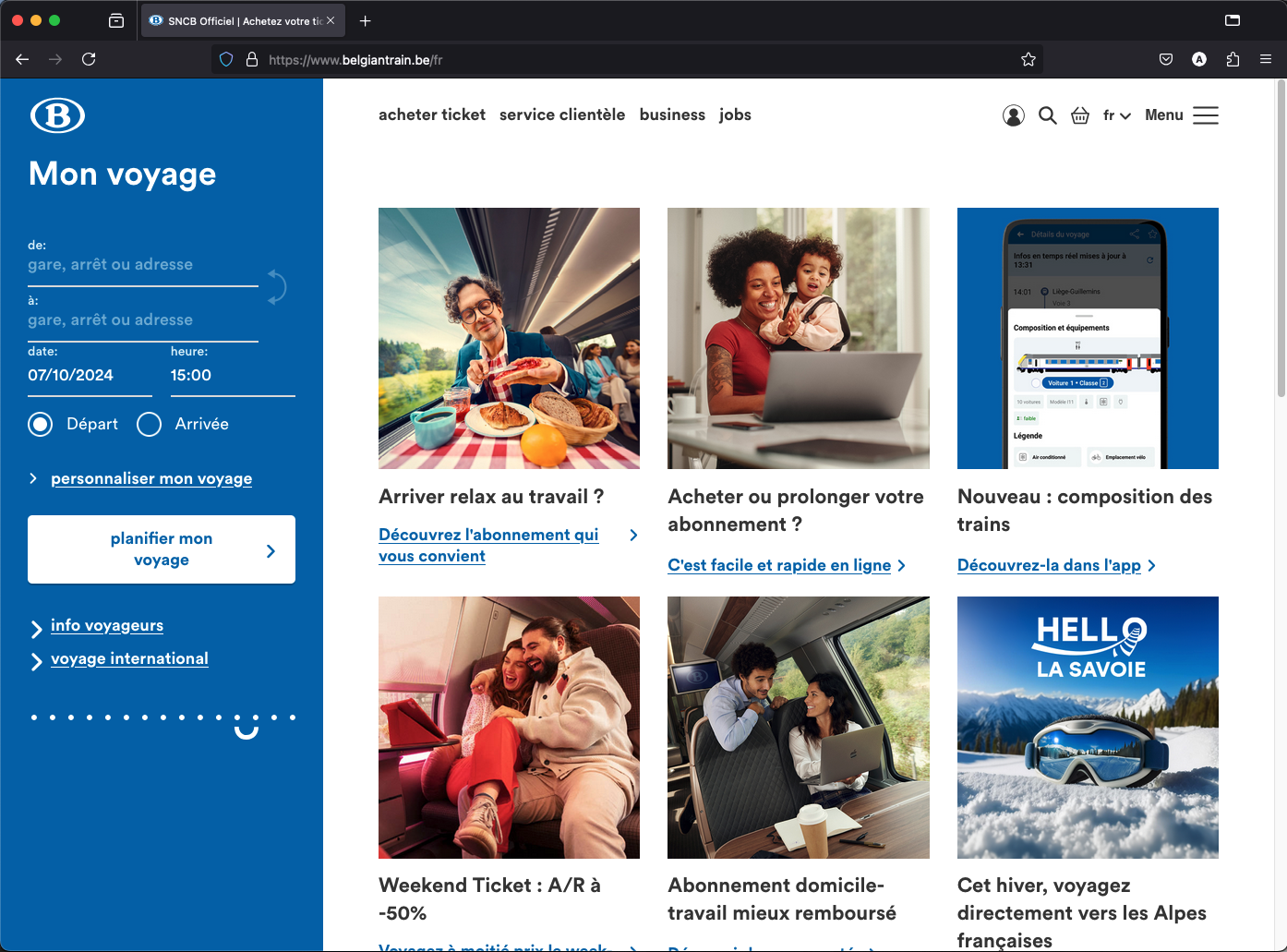 Je vais sur le site internet www.sncb.be

J’achète mon billet de train 
     avec ma personne de soutien.
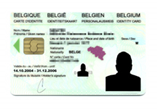 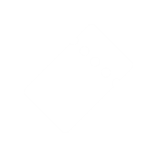 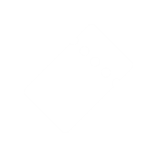 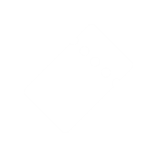 Mon billet de train sur mon téléphone.
Je vais sur l’application SNCB.

J’achète mon billet de train 
      avec ma personne de soutien.

J’enregistre mon billet de train dans mon téléphone.
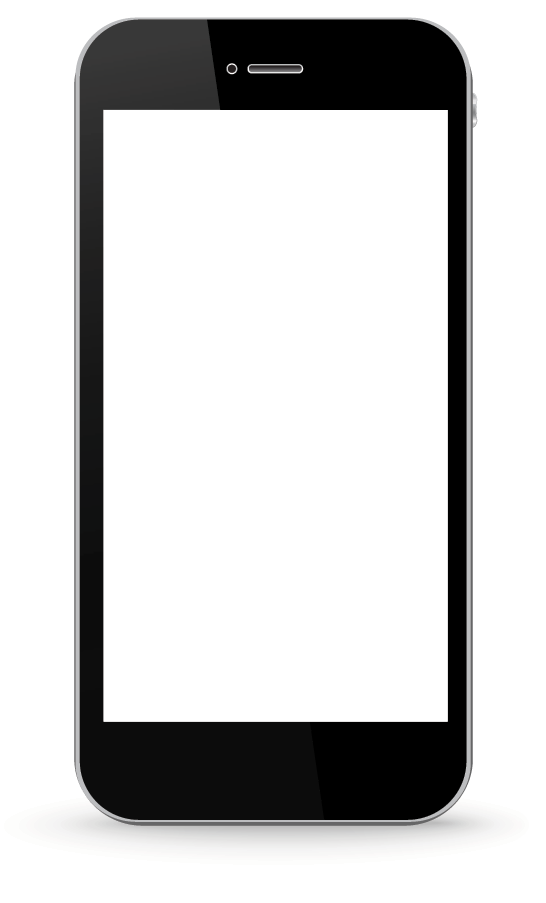 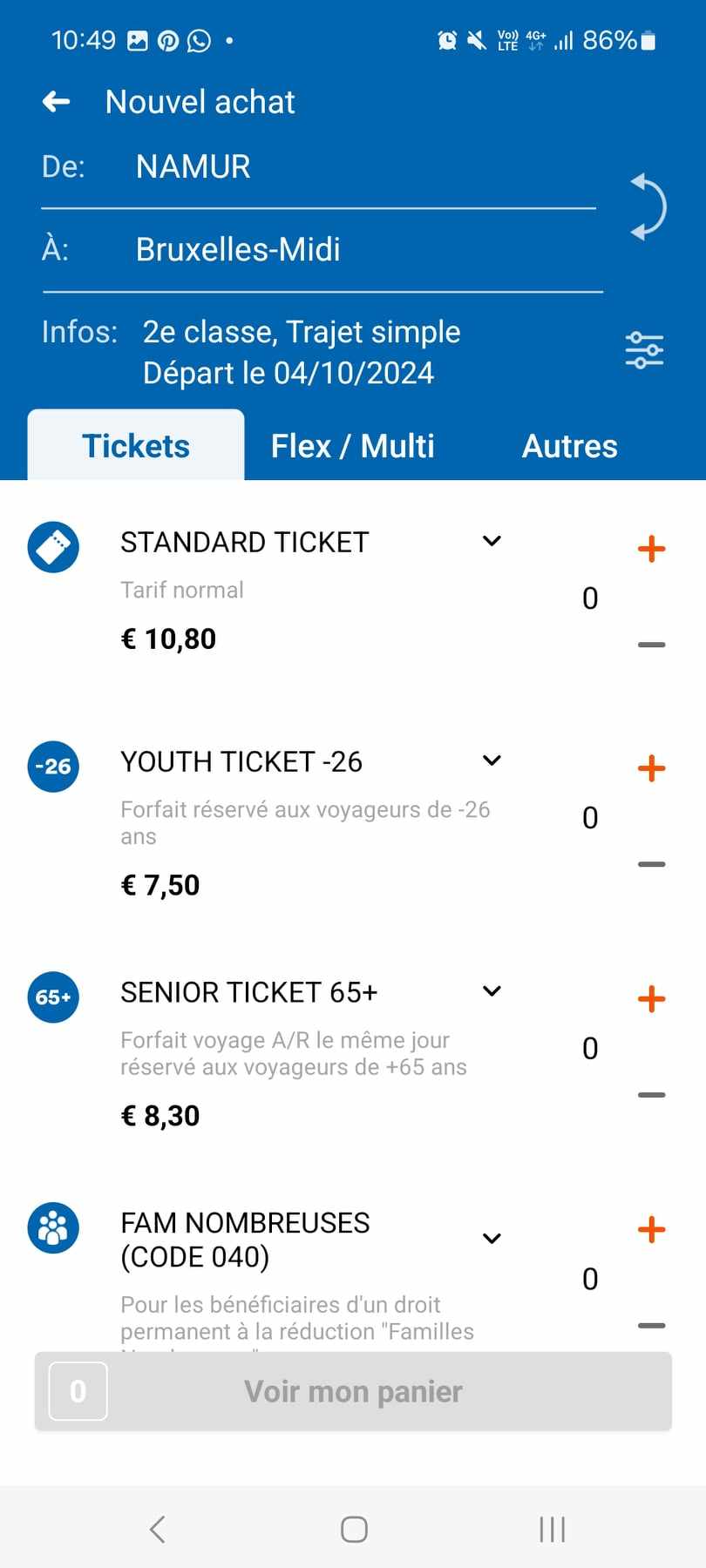 Mon billet de train au guichet.
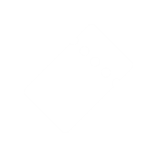 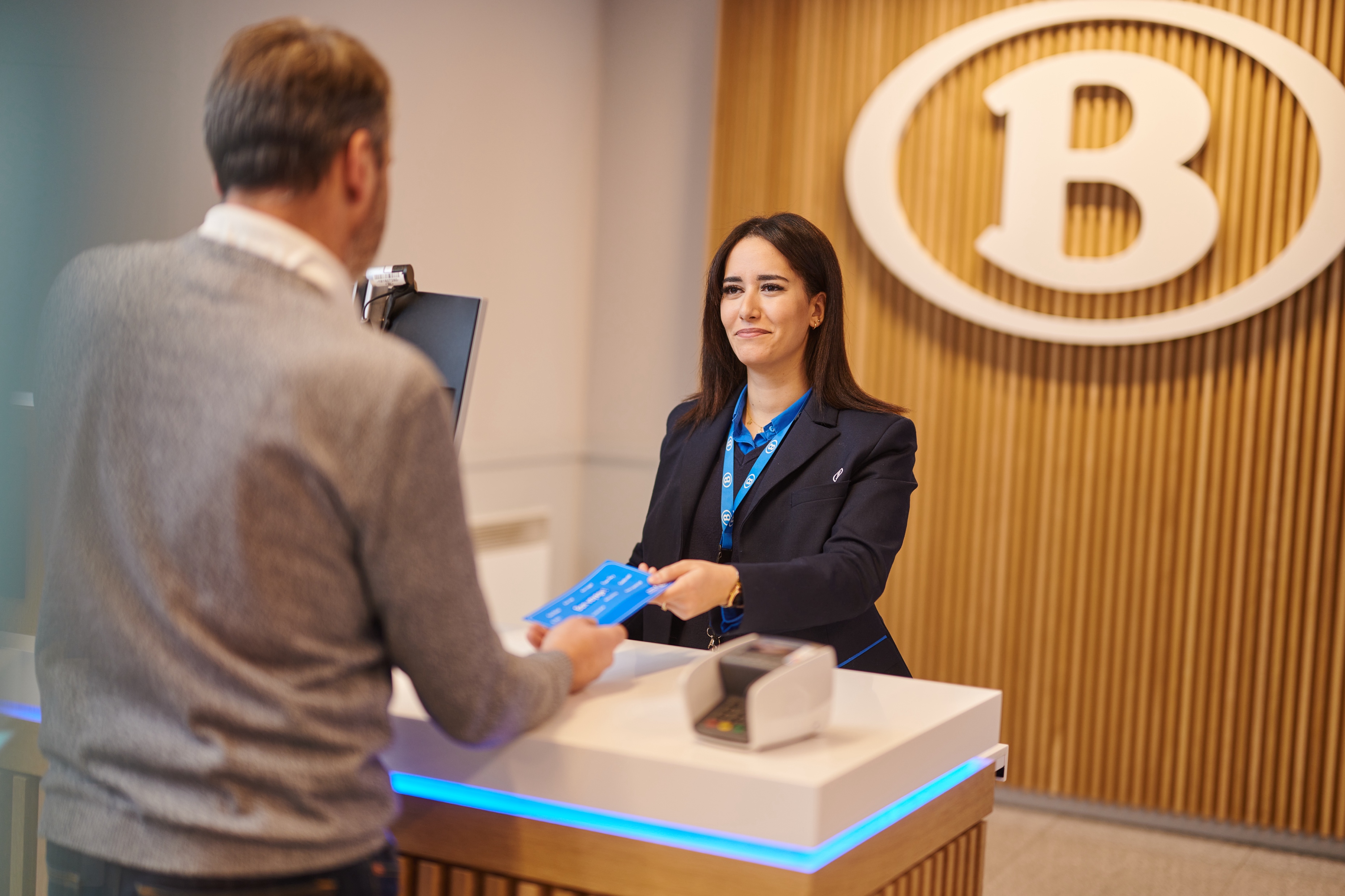 Je dis où je veux aller.

Je montre ma carte de réduction si j’en ai une.
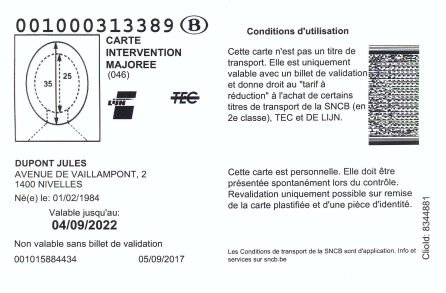 Mon billet de train à l’automate.
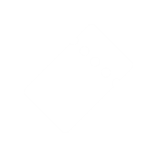 L’automate, c’est le nom de la machine pour acheter les billets de train.
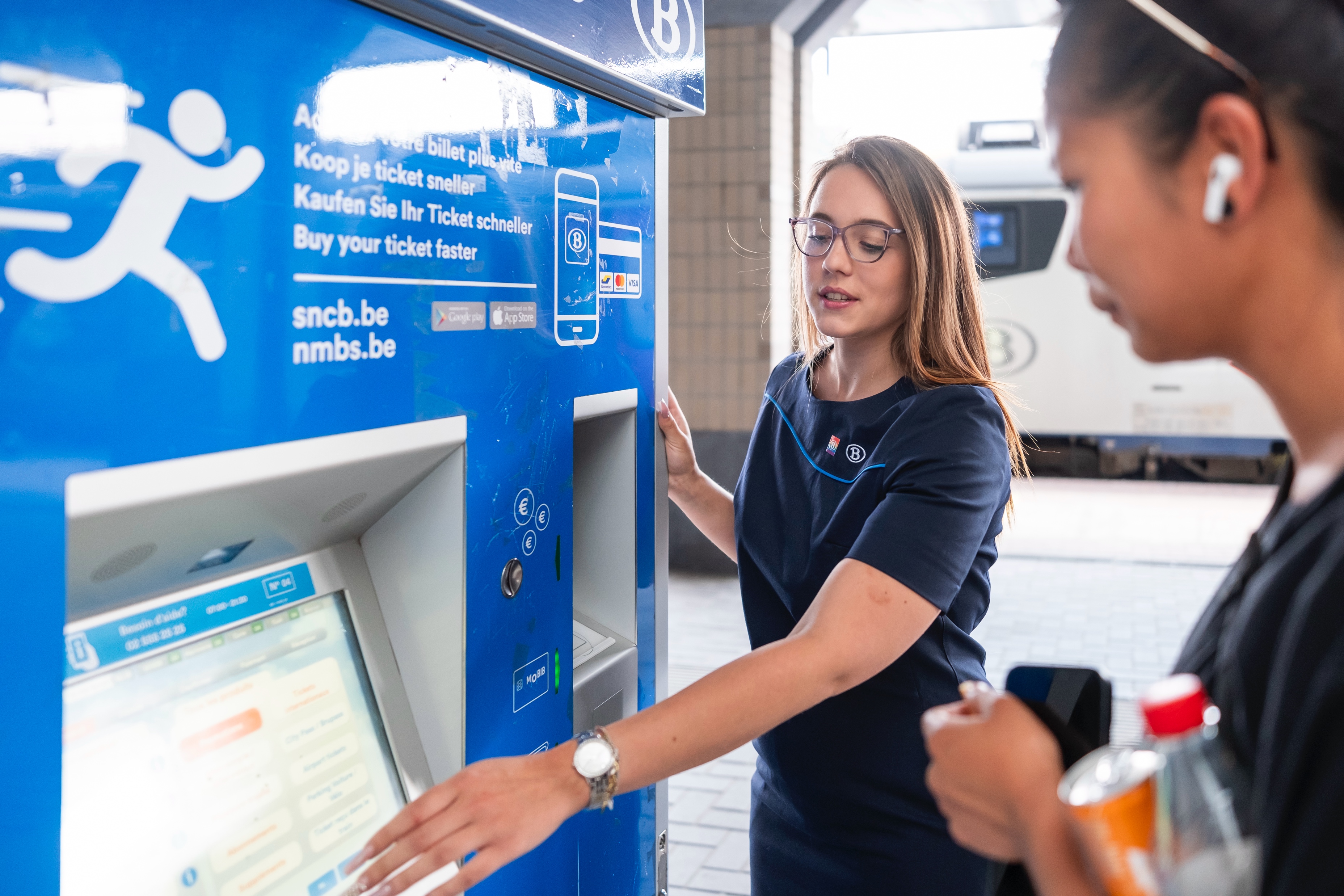 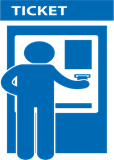 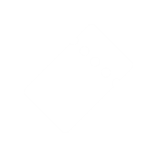 Je ne sais pas lire ou juste un peu.
Si je n’ai pas de carte bancaire,je vais à l’automate qui accepte les pièces.
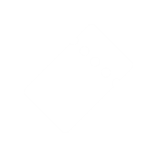 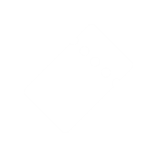 L’automate, c’est le nom de la machine pour acheter les billets de train.
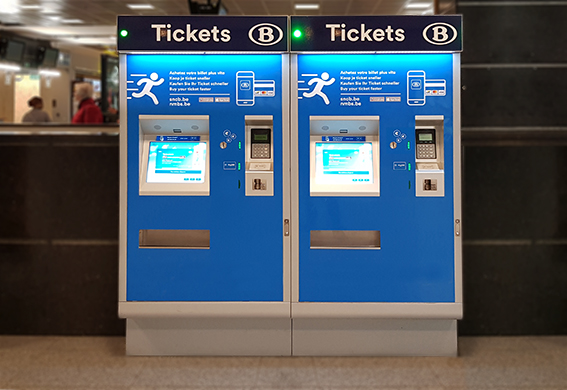 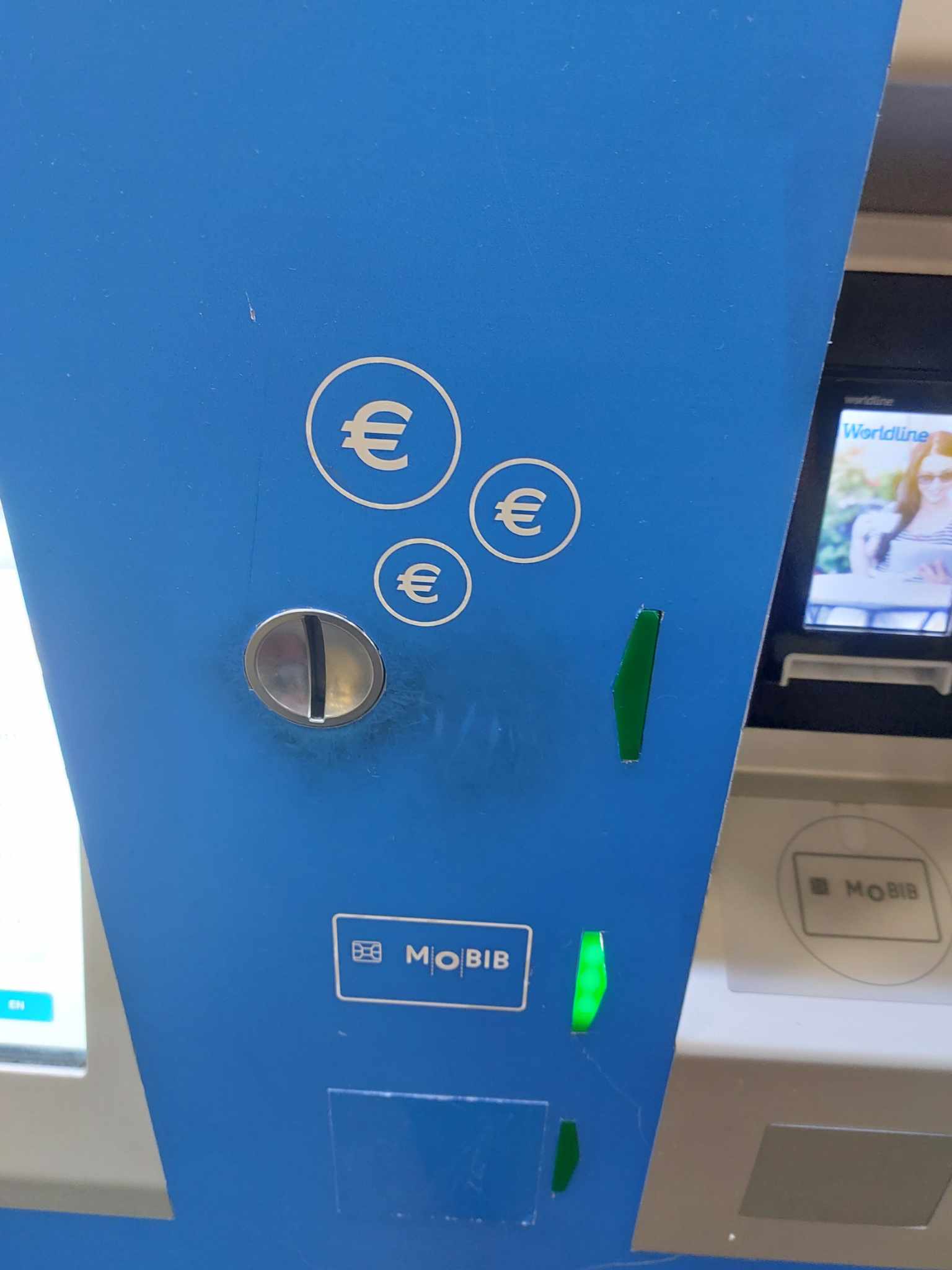 Endroit pour mettre les pièces.
Je téléphone pour avoir de l’aidepour acheter mon billet de train sur l’automate.
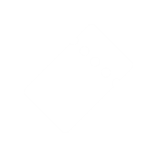 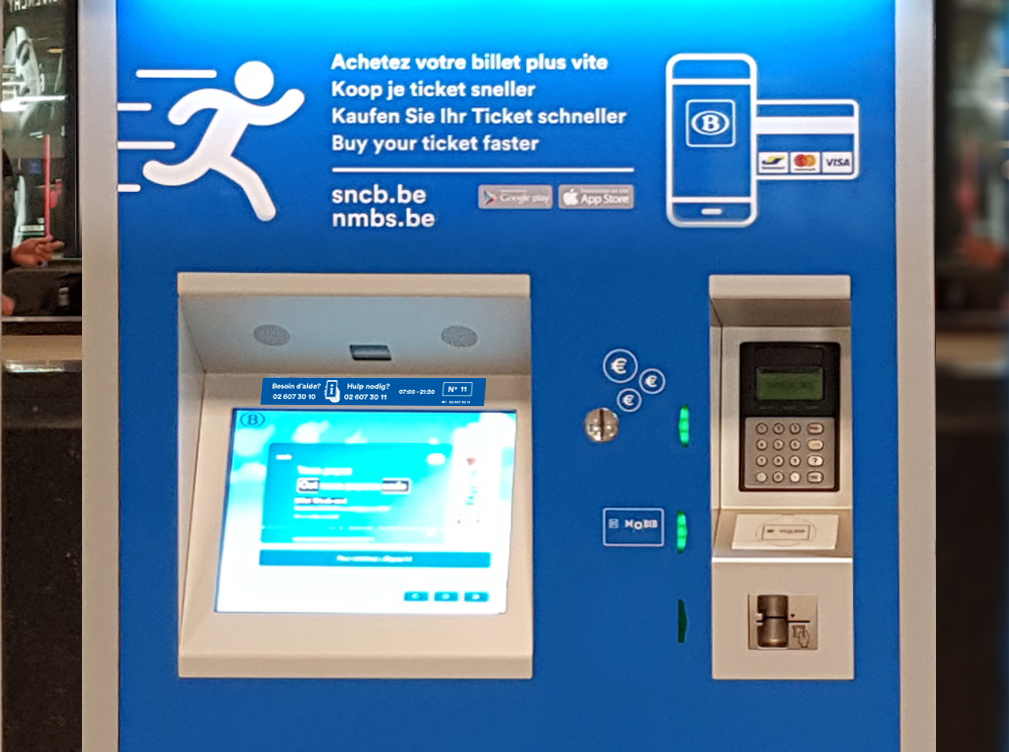 Le personnel SNCB m’aide à distance pour acheter mon billet de train.
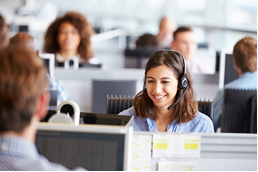 02 607 30 10
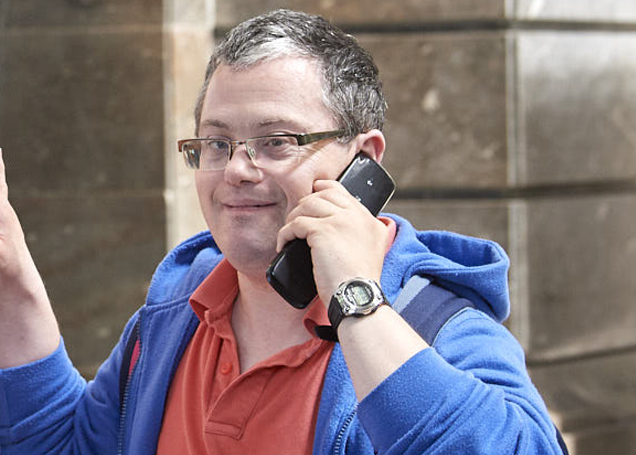 Je téléphone pour avoir de l’aidepour acheter mon billet de train sur l’automate.
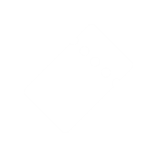 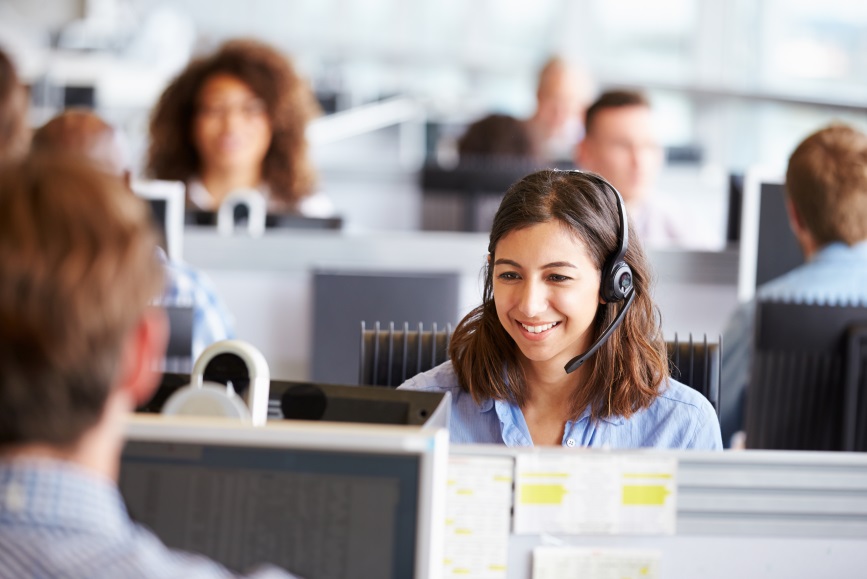 Si j’ai des écouteurs, je les mets sur mes oreilles.

J’entends mieux.

C’est plus facile pour mettre l’argent quand on me dira de payer.
Ce que je dois dire au téléphone.
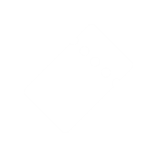 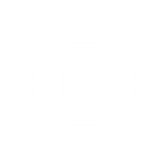 Je dis la gare où je suis.
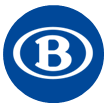 14
Je dis le numéro de l’automate 
     qui est devant moi.
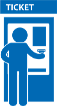 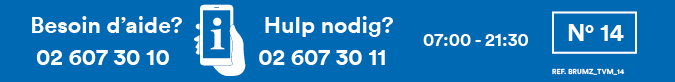 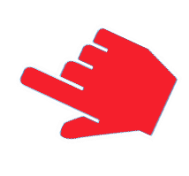 Ce que je dois dire au téléphone.
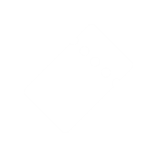 Je dis la gare où je veux aller.





Je dis si j’ai une carte de réduction.
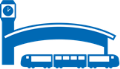 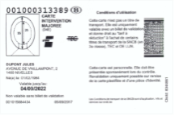 La personne au téléphone a choisi mon billet de train.
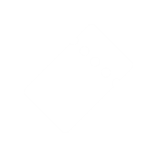 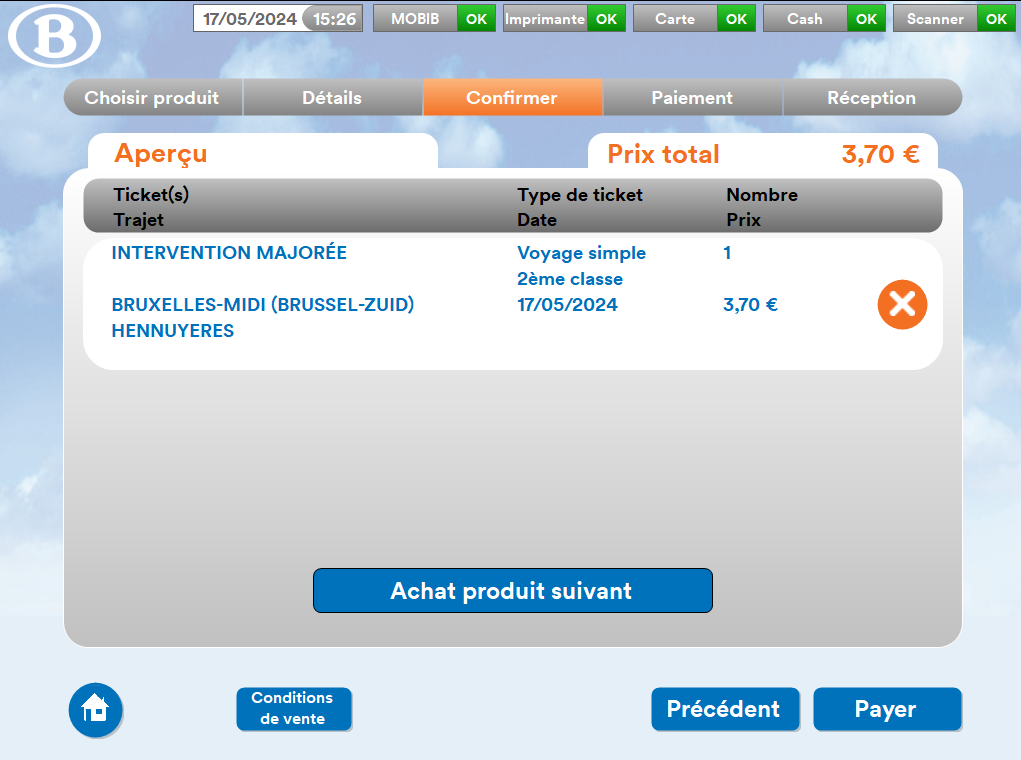 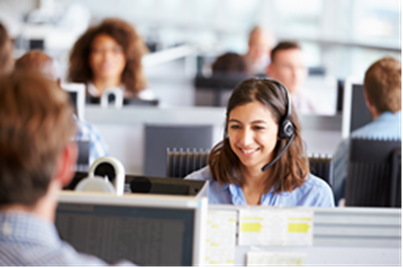 Je vois le prix de mon billet de train sur l’écran.
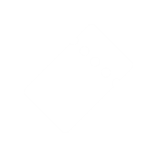 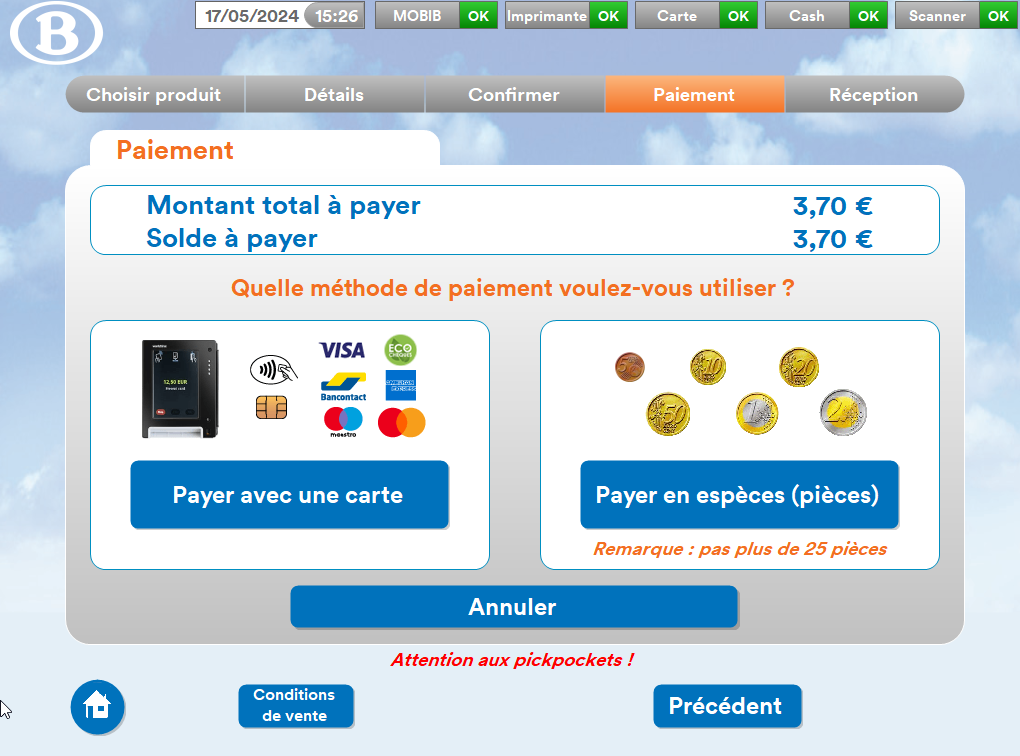 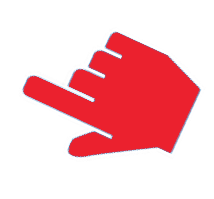 Je paie mon billet de train à l’automate
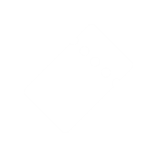 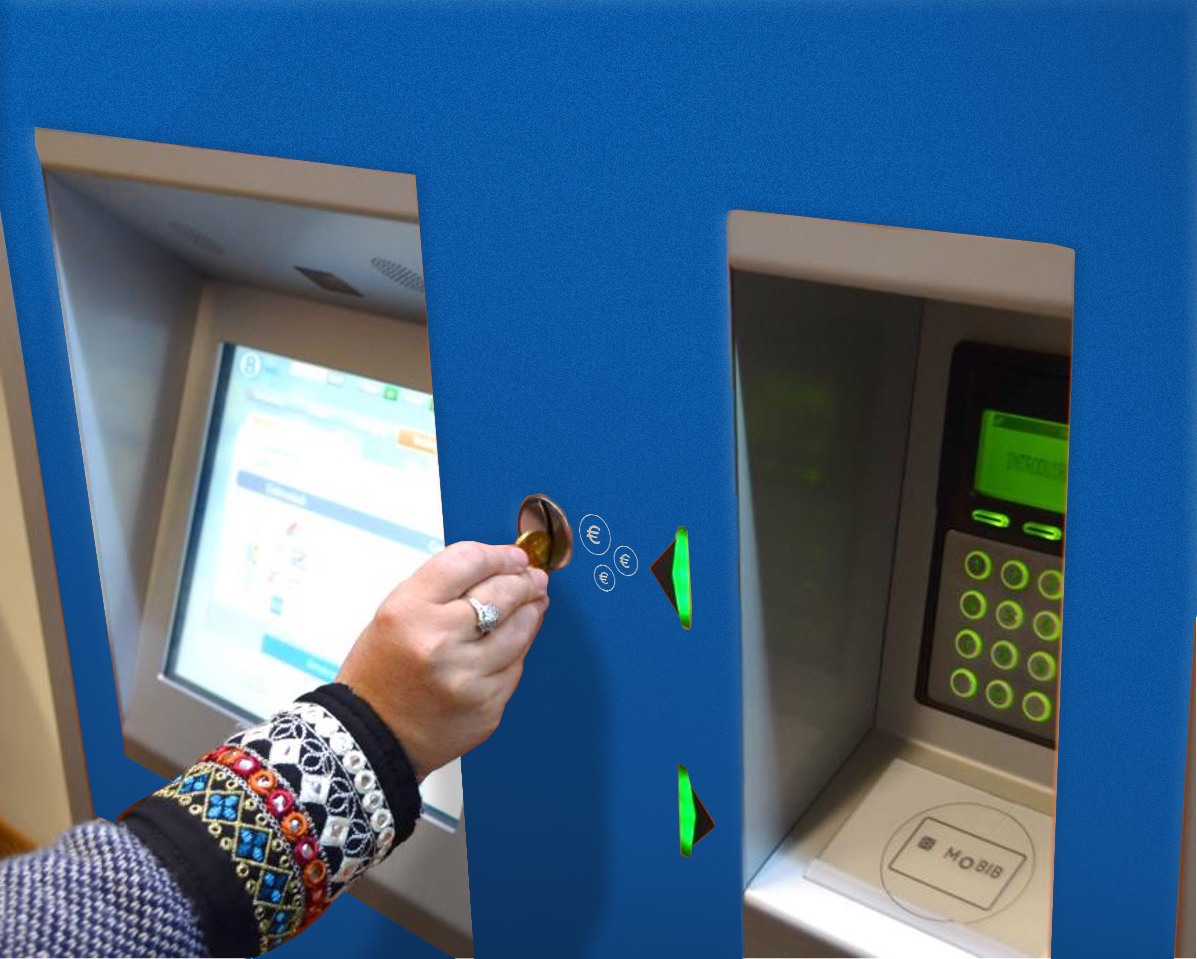 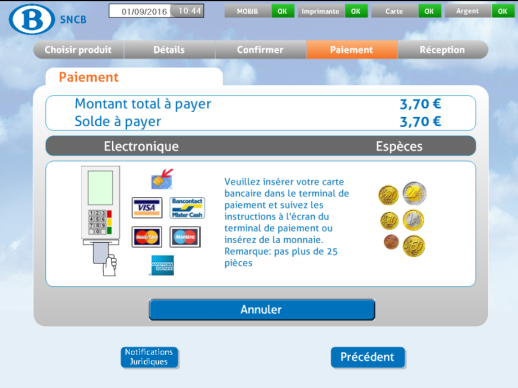 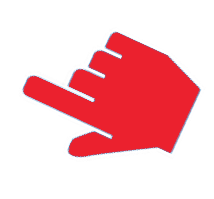 Paiement réussi !
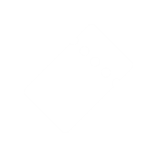 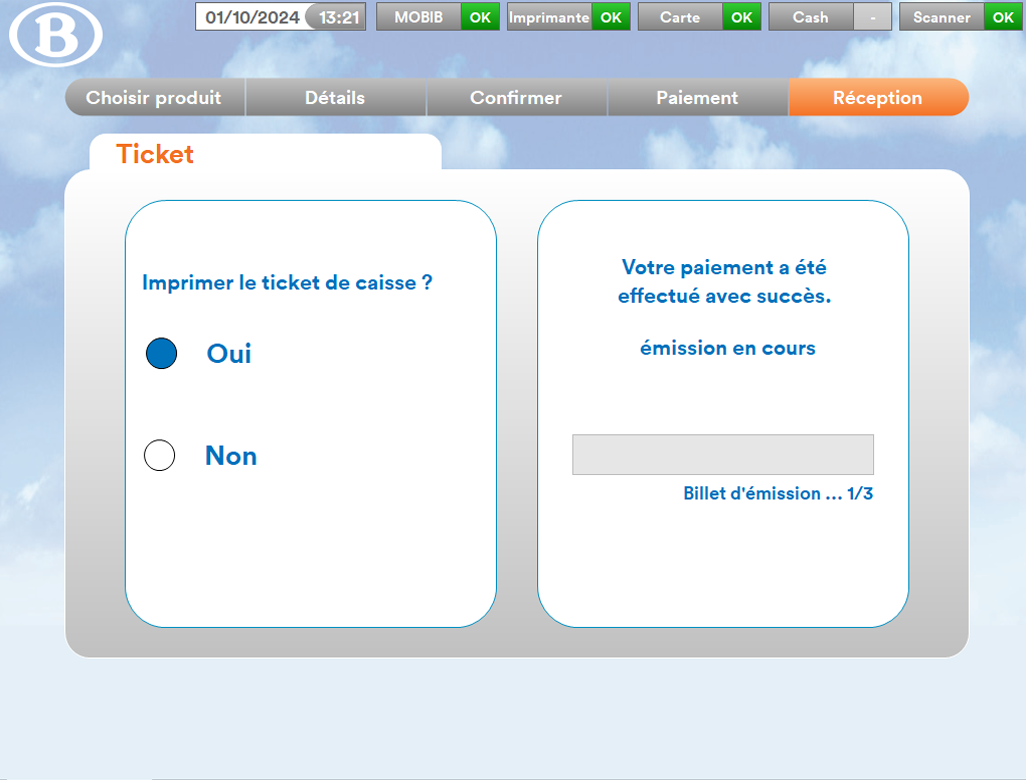 Un ticket de caisse est imprimé en plus 
de mon billet de train.
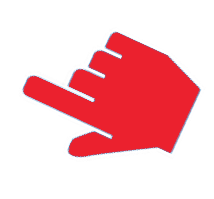 Je récupère mon billet de train et mon ticket de caisse à l’automate.
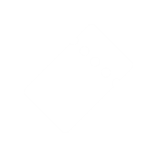 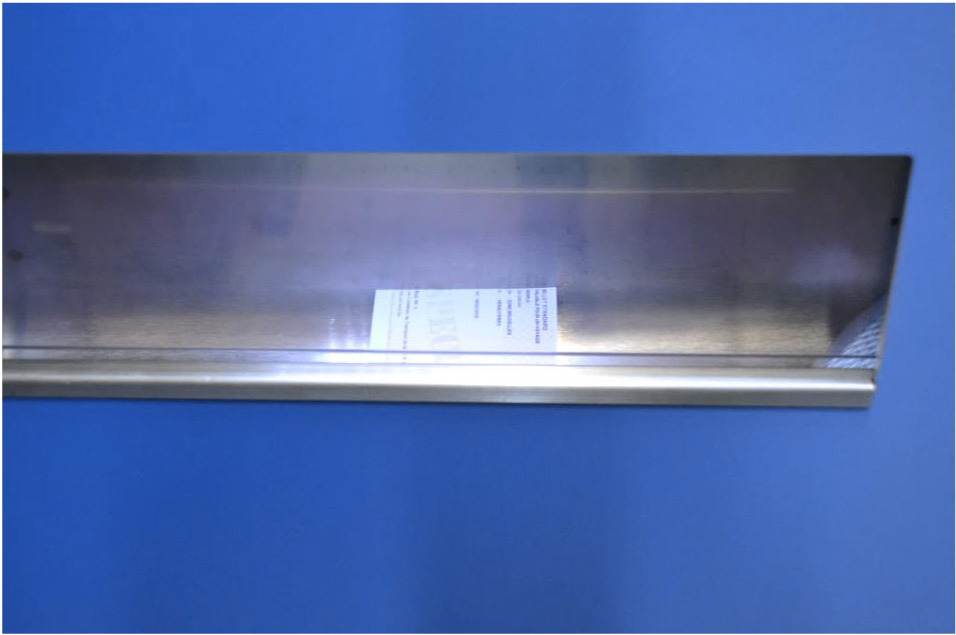 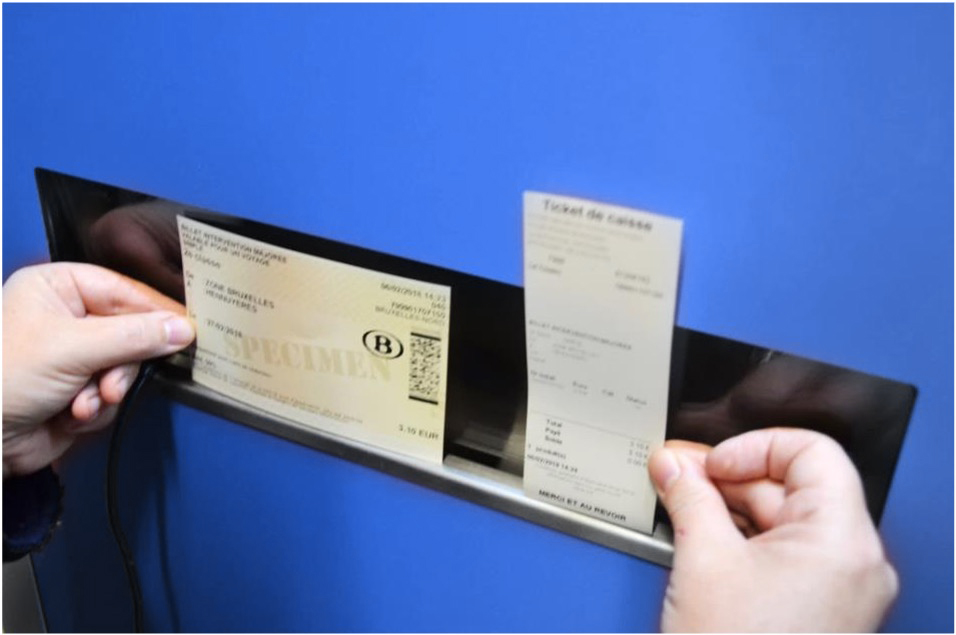 Billet
Ticket de caisse
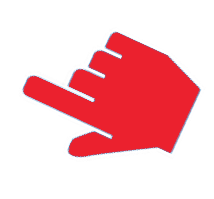 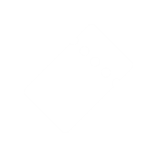 Je peux lire et écrire.
Si je n’ai pas de carte bancaire, je vais à l’automate qui accepte les pièces.
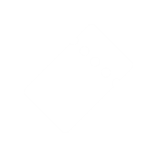 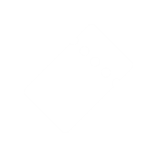 L’automate, c’est le nom de la machine pour acheter les billets de train.
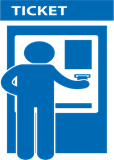 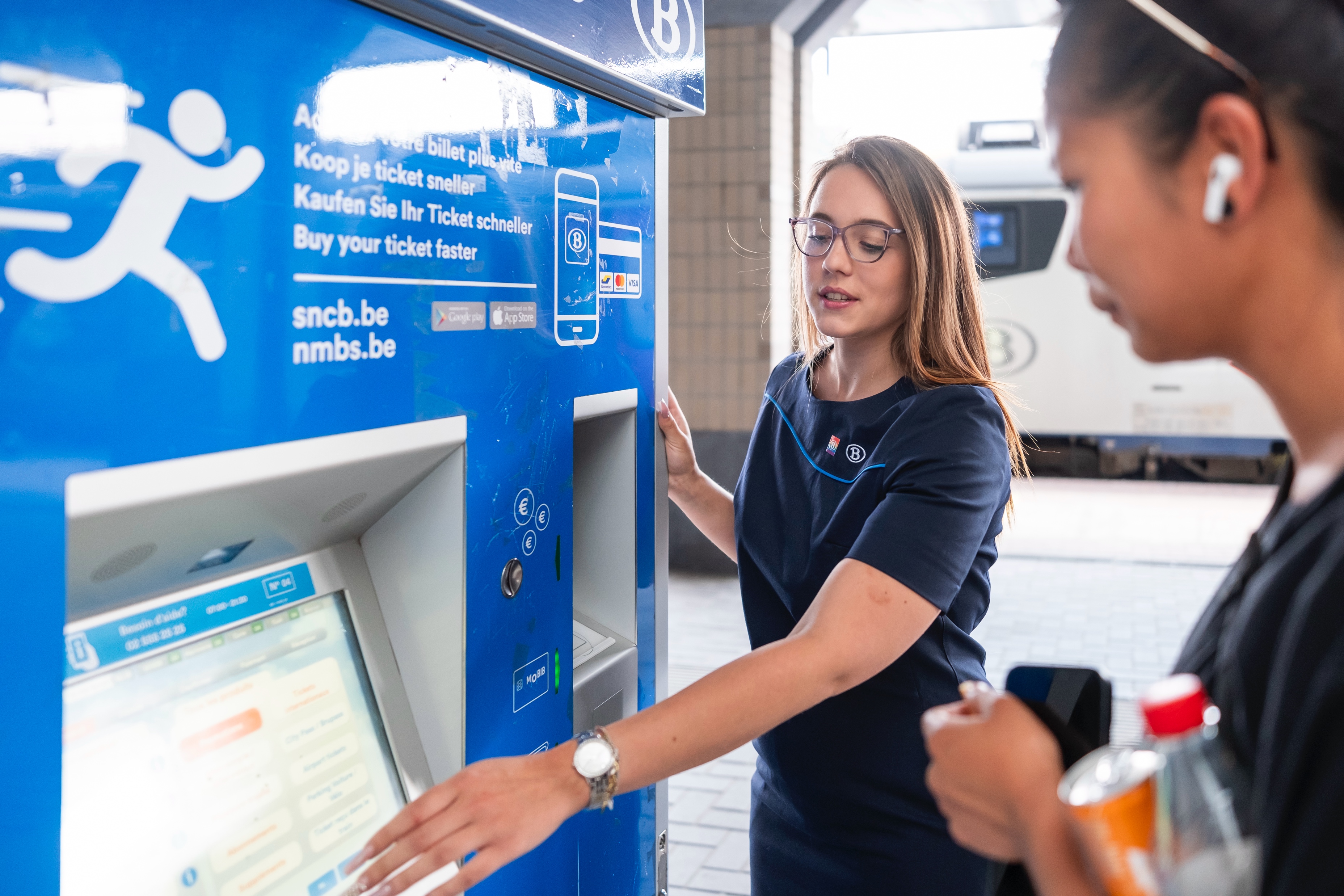 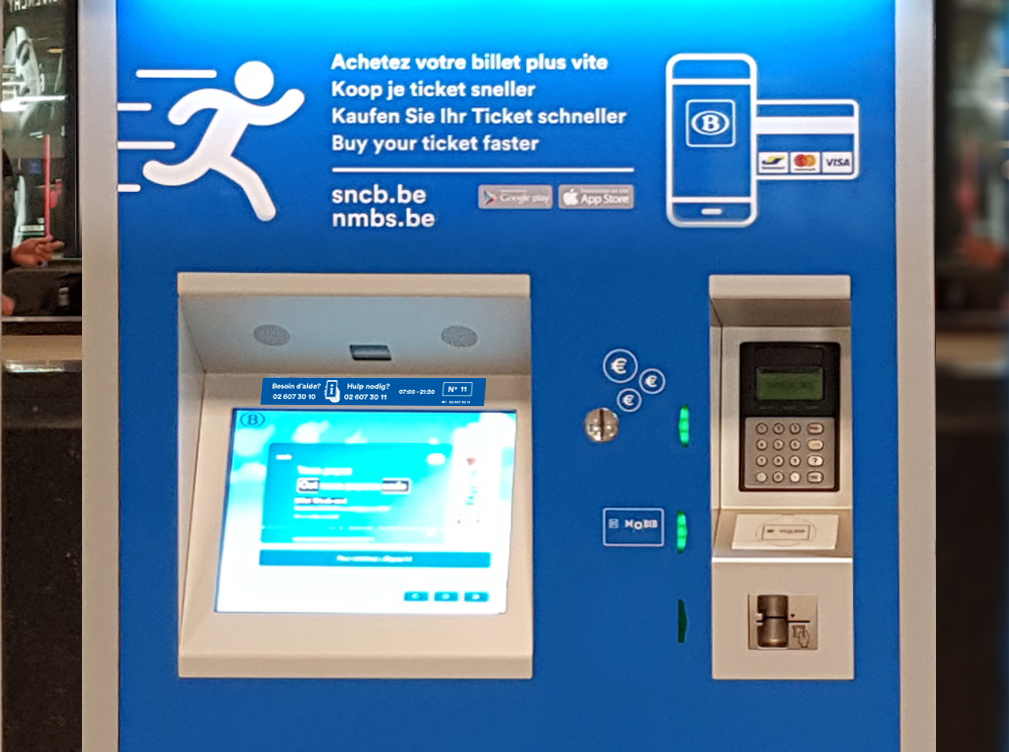 Je choisis le français en appuyant sur FR.
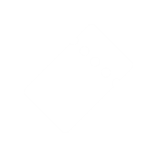 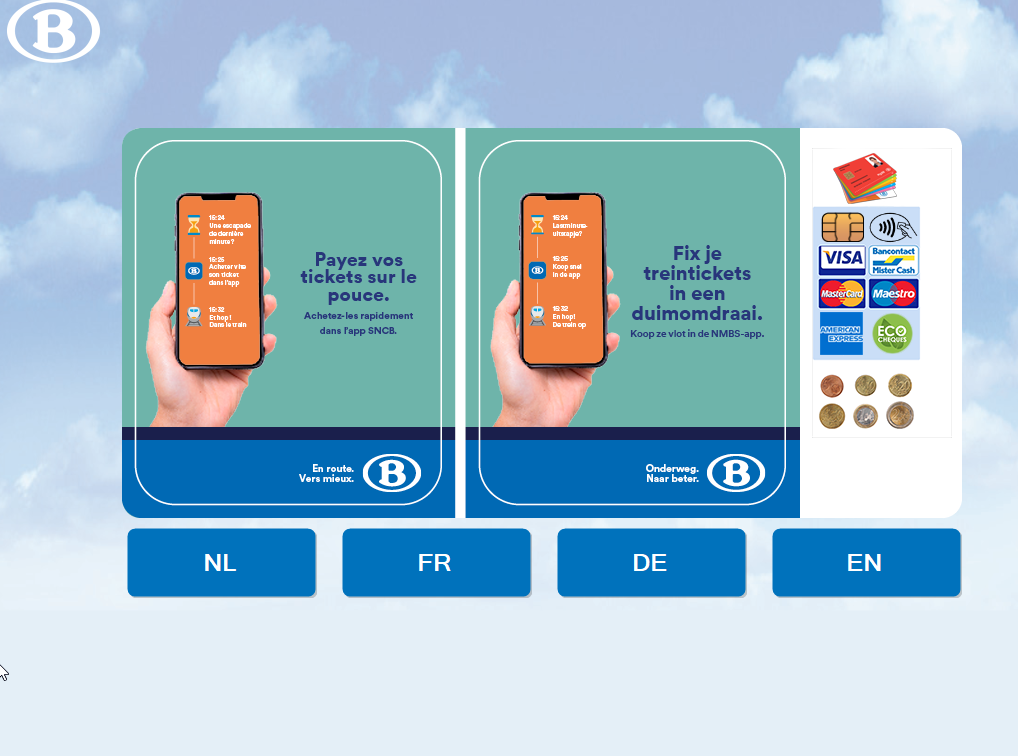 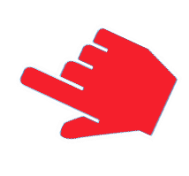 Si j’ai une carte de réduction “Intervention Majorée”, j’appuie sur “Avec réduction” puis “Intervention majorée”.
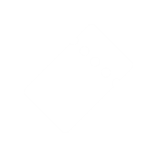 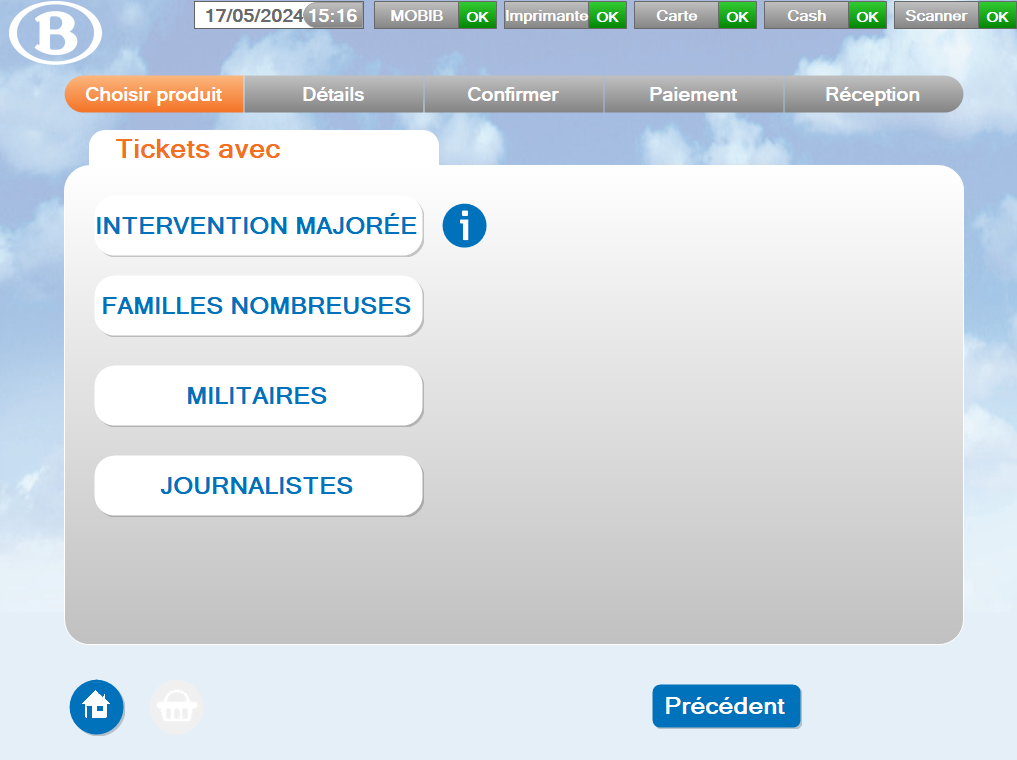 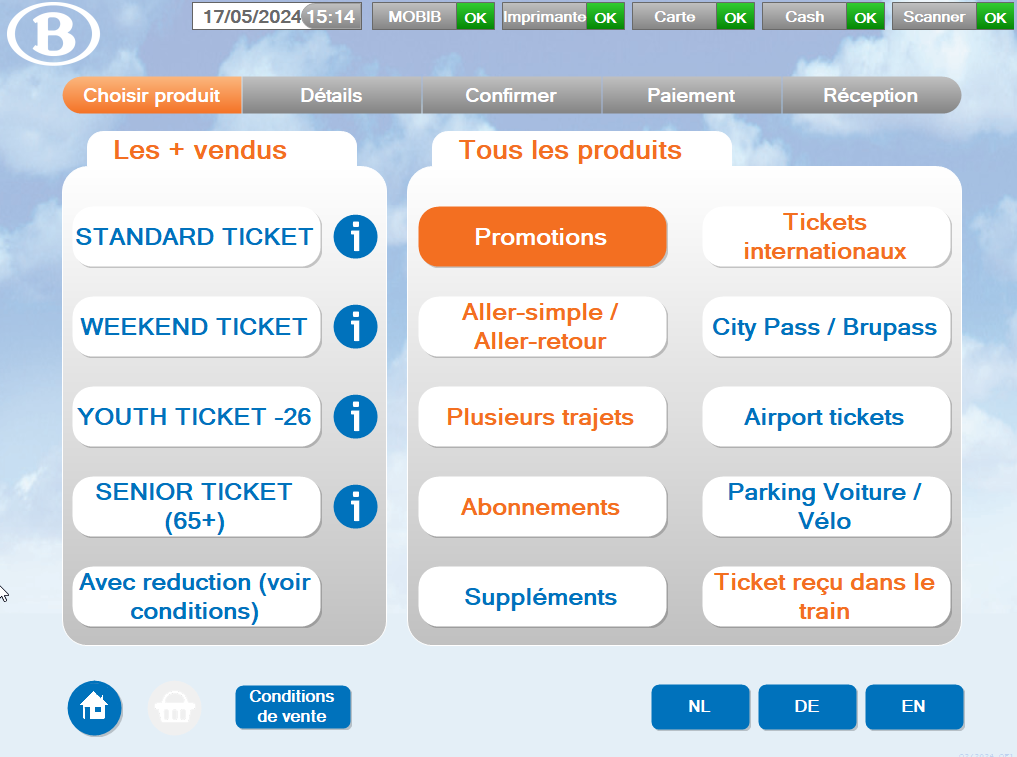 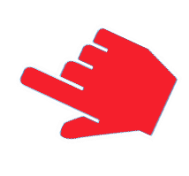 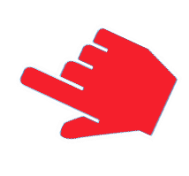 J’appuie sur ma gare de départ déjà sélectionnée.
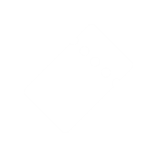 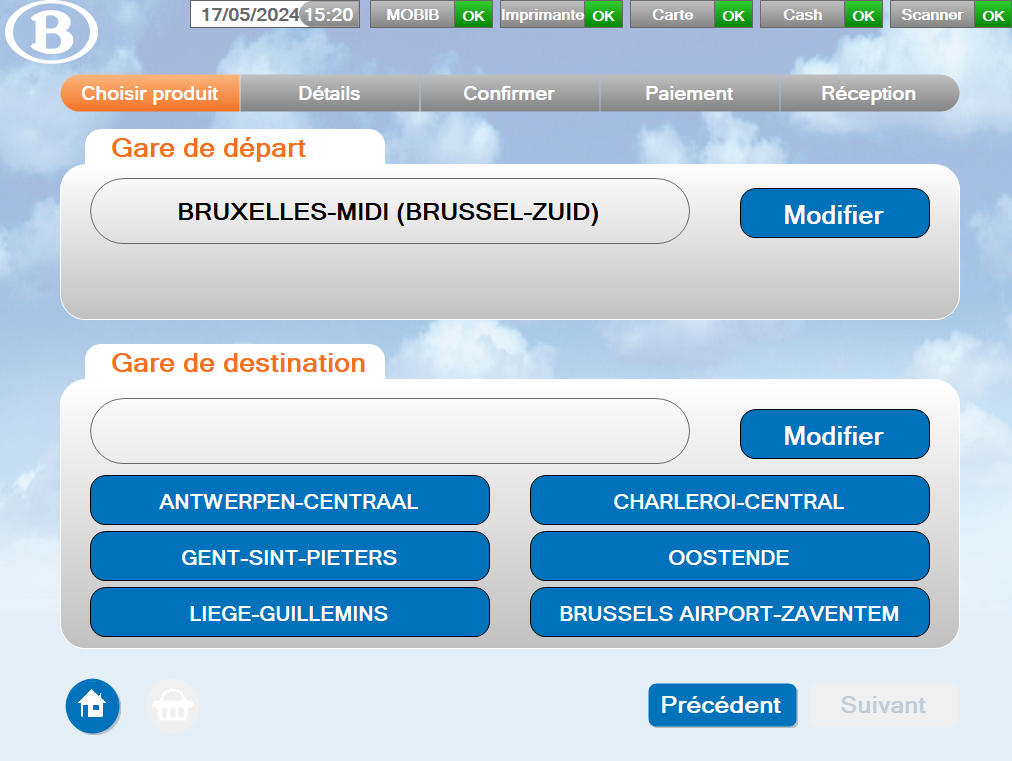 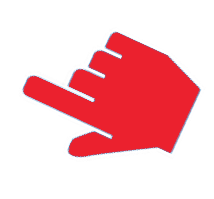 J’écris le nom de ma gare d’arrivéeet j’appuie sur suivant.
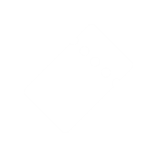 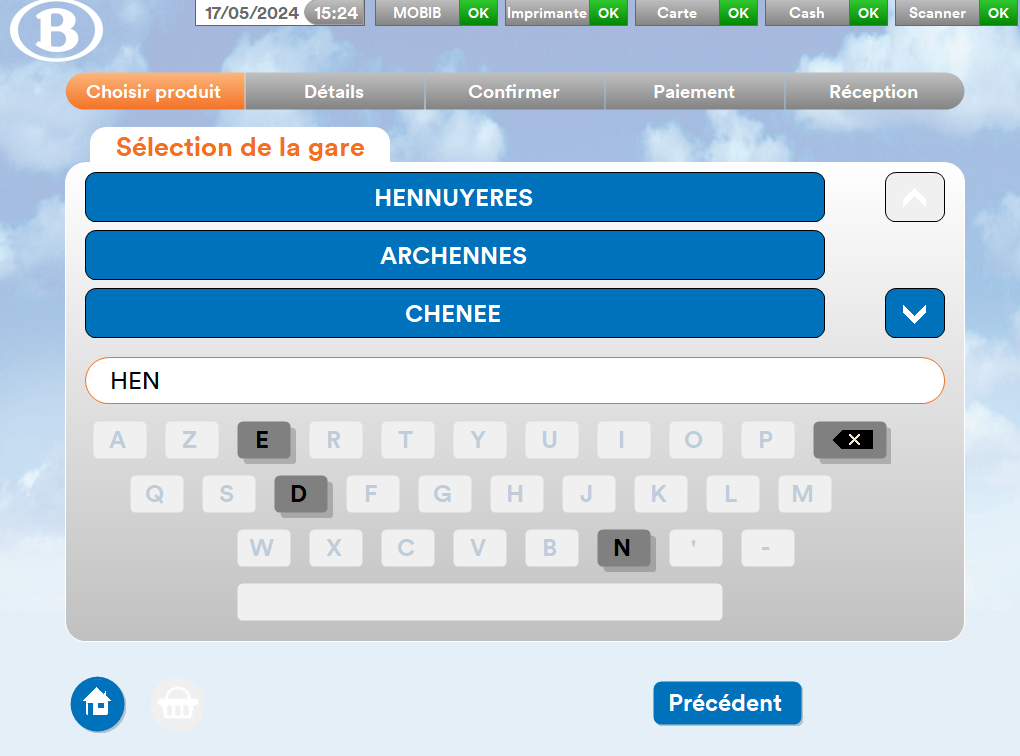 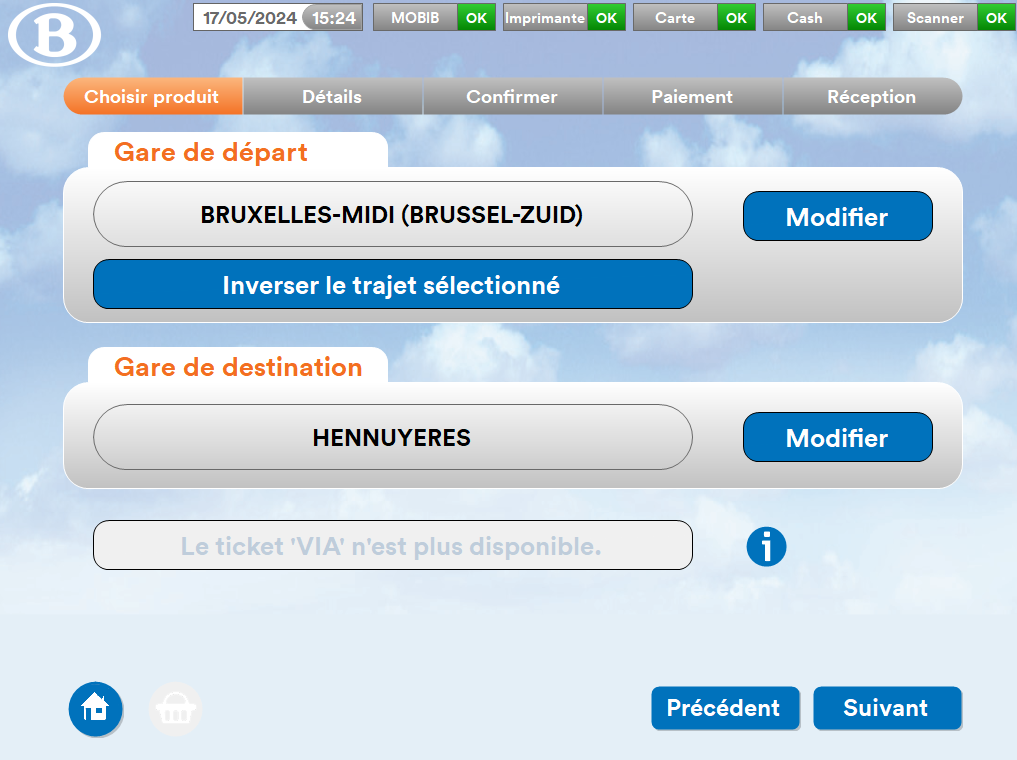 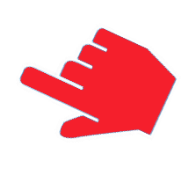 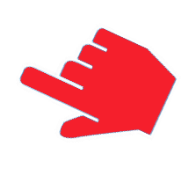 Je choisis
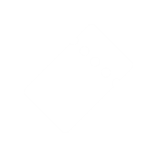 un voyage simple  ou un voyage aller-retour;
la date;
le nombre de voyageurs;
la classe de mon voyage.
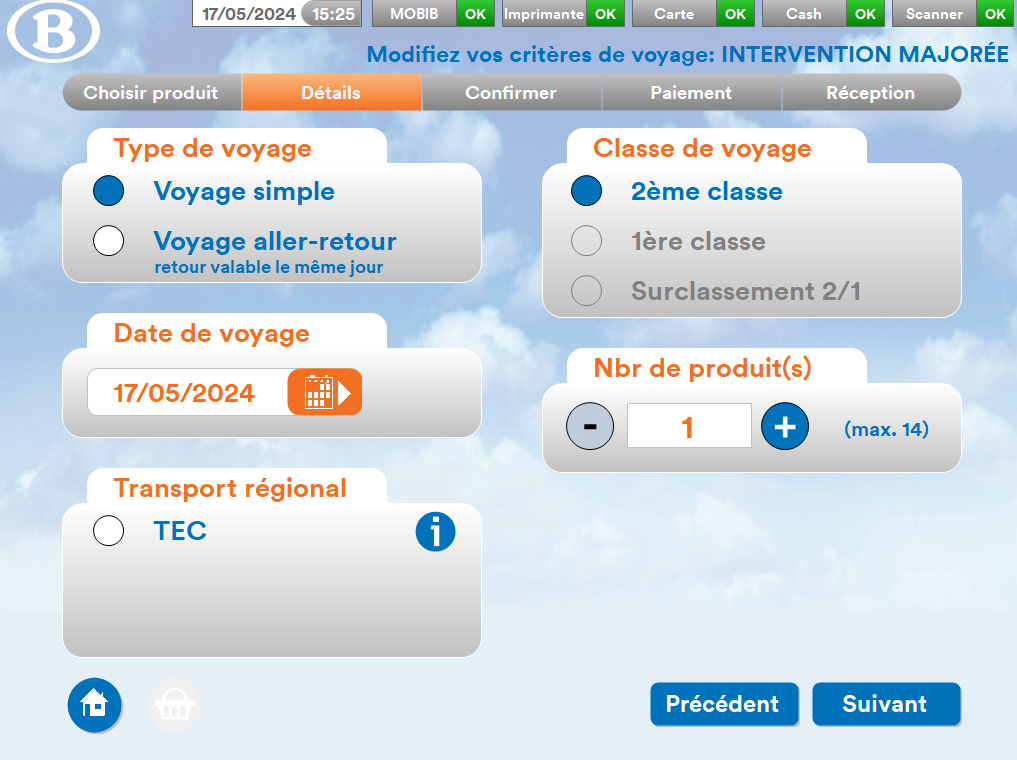 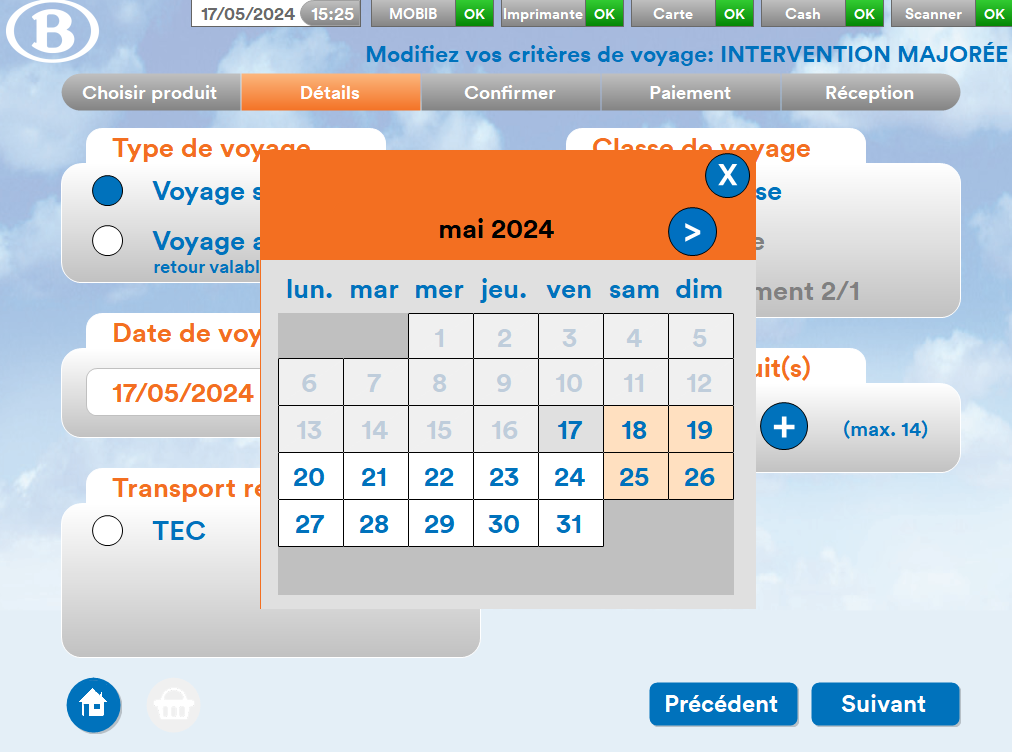 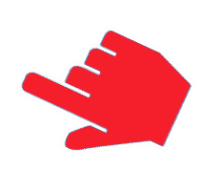 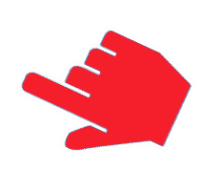 J’appuie sur “Suivant”  puis j’appuie sur “Payer”.
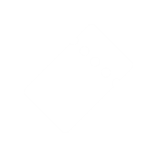 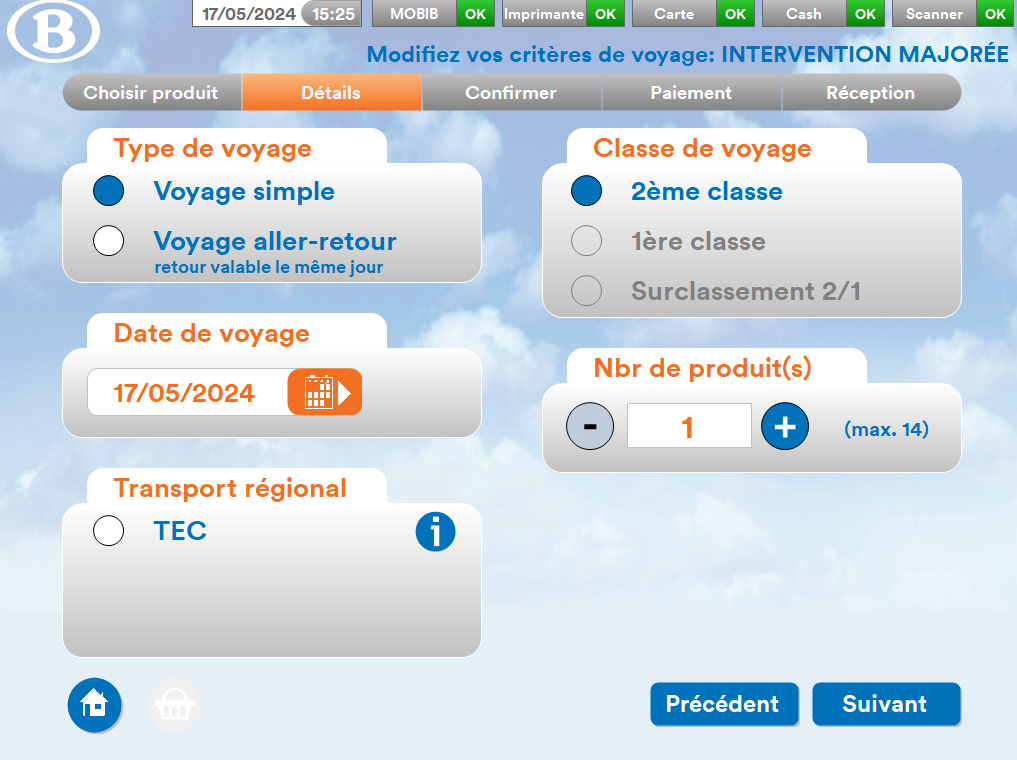 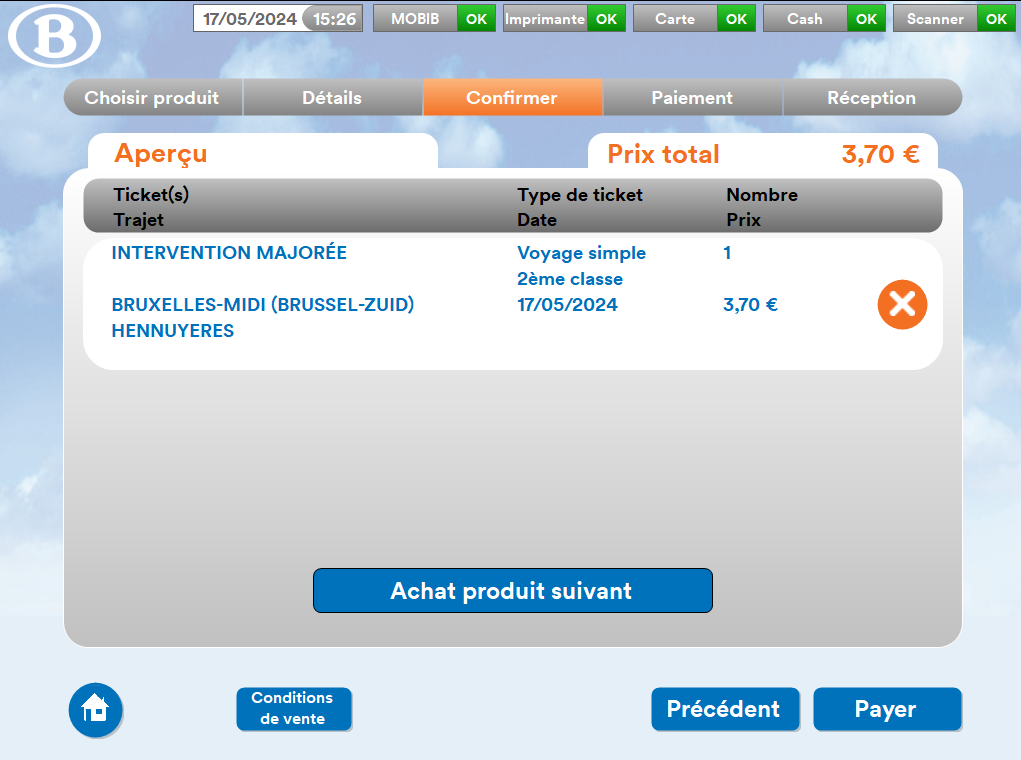 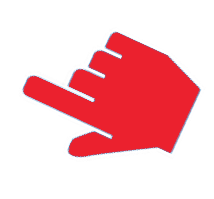 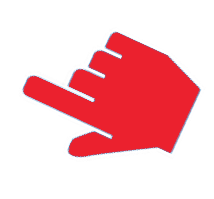 Je vois le prix de mon billet de train sur l’écran.
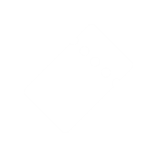 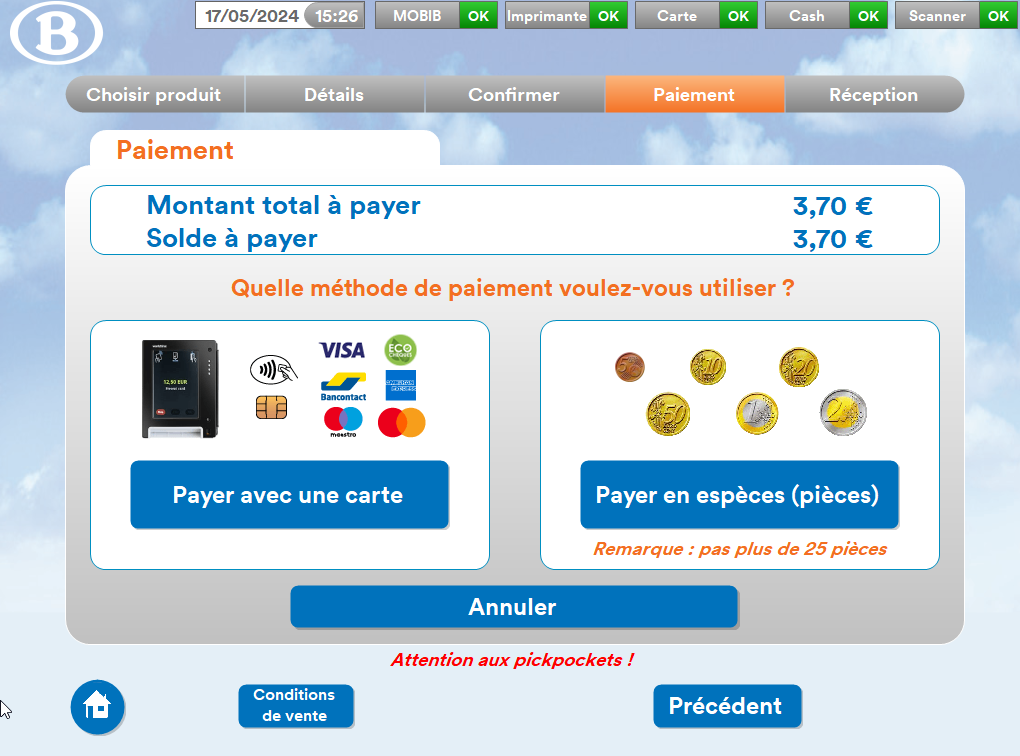 Je paie mon billet de train à l’automate.
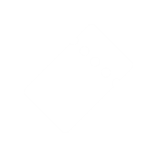 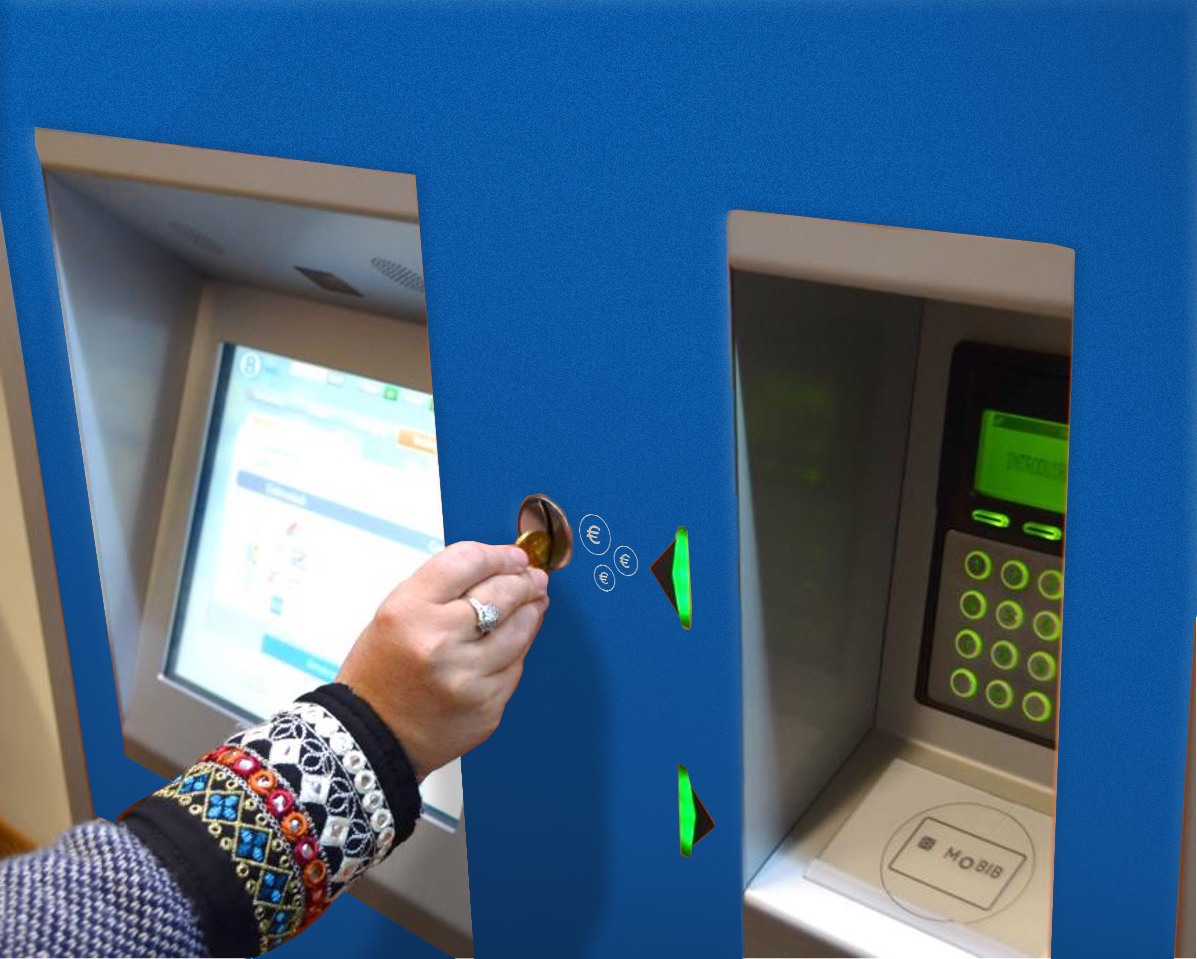 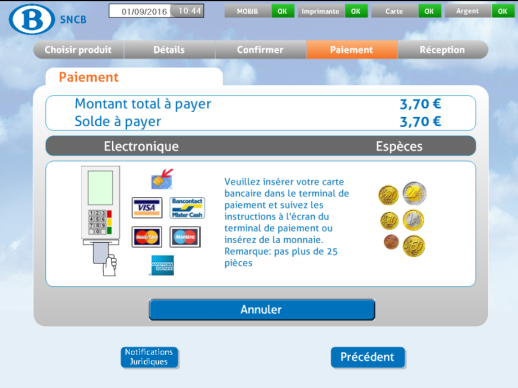 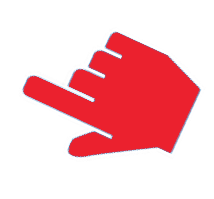 Paiement réussi !
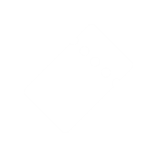 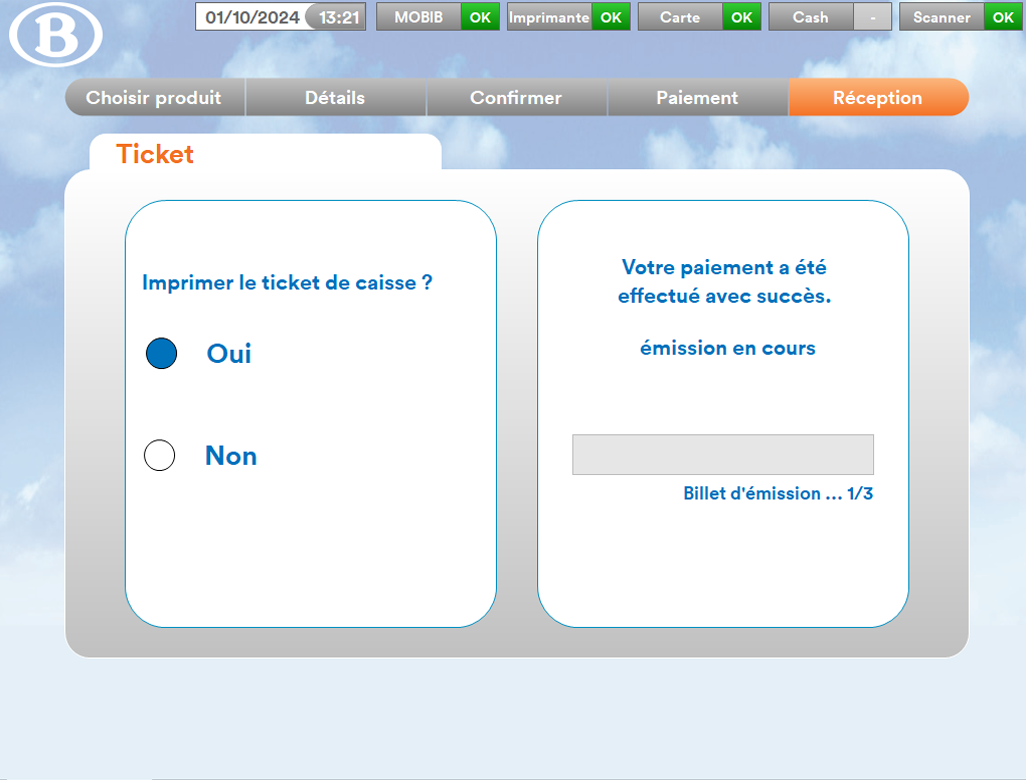 Un ticket de caisse est imprimé 
en plus de mon billet de train.
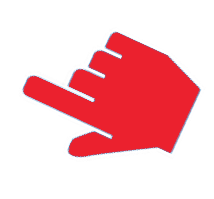 Je récupère mon billet de train et mon ticket de caisse à l’automate.
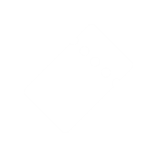 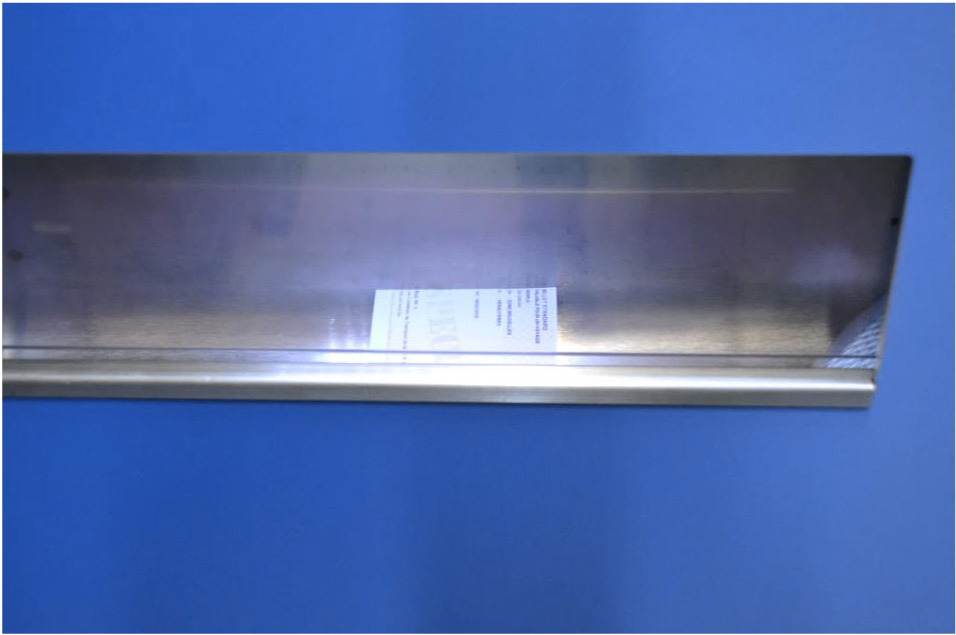 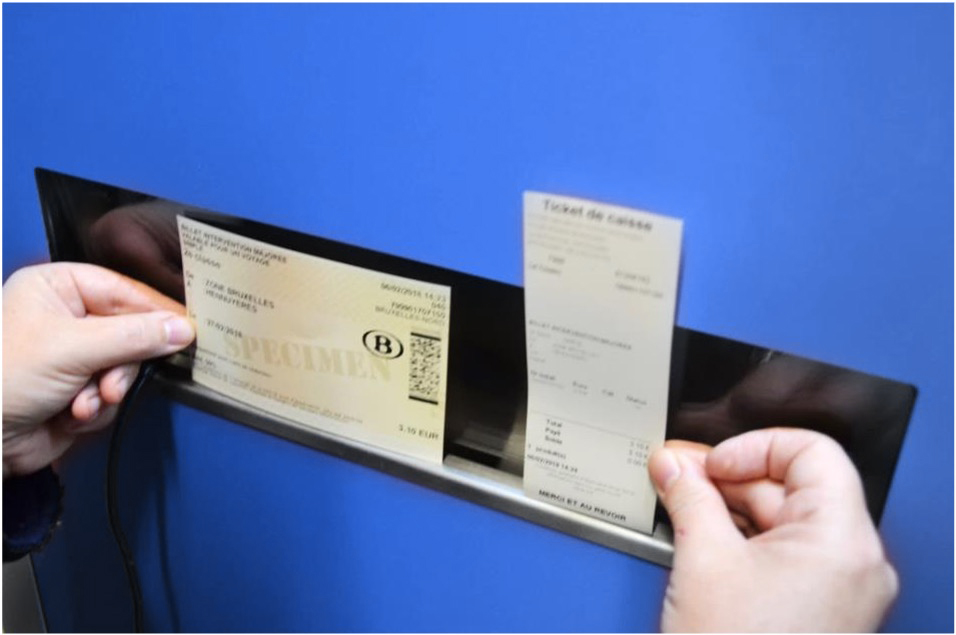 Billet
Ticket de caisse
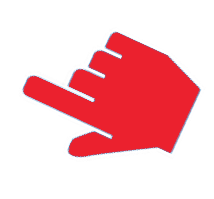 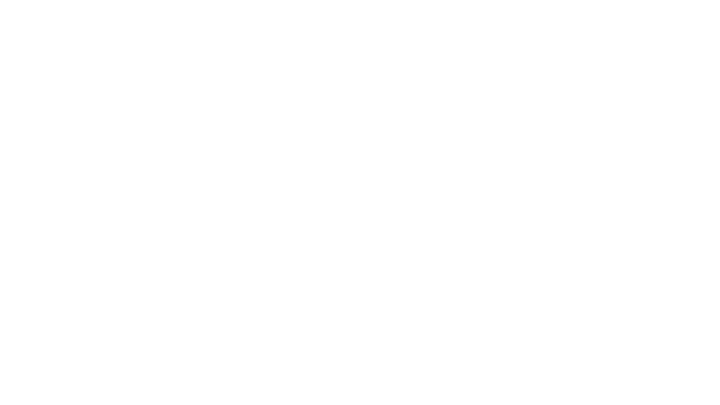 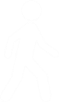 Je vais sur le quai
Je regarde l’écran d’affichage des trains.
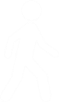 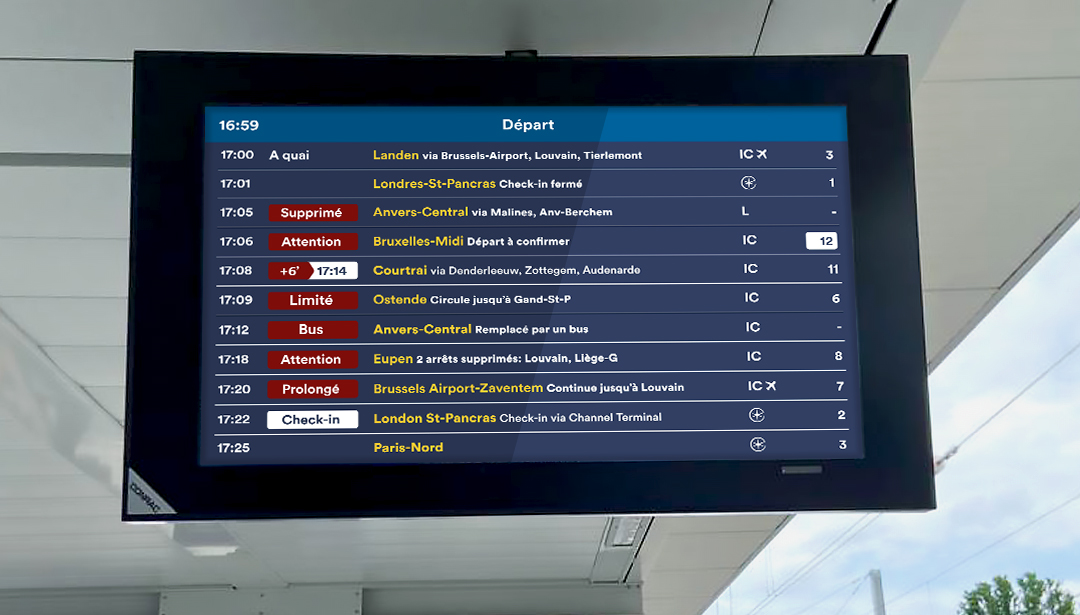 Par exemple:
Direction du train
Numéro du quai
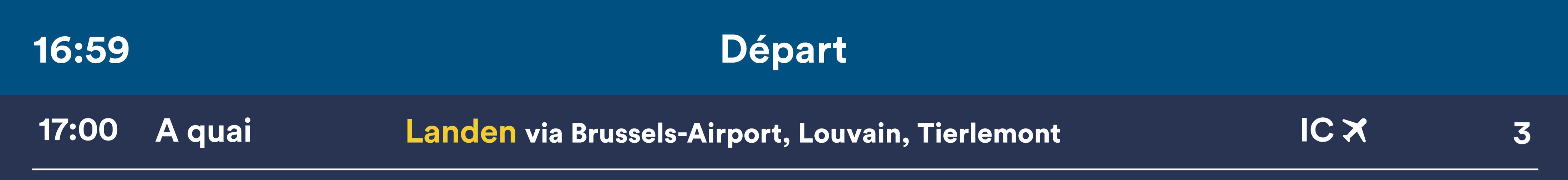 J’écoute l’annonce par haut-parleur.
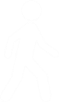 Le train à destination de Bruxelles-Midi 
entre en gare voie 21.
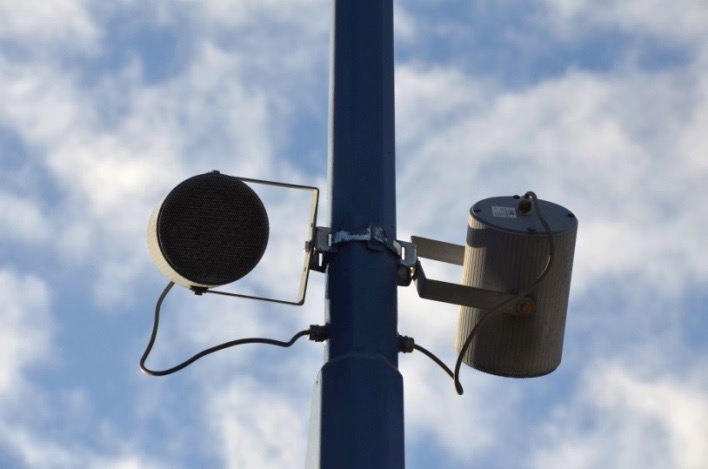 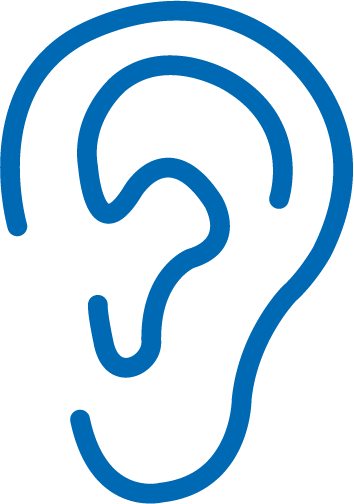 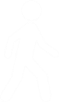 Je vais sur le quai.
Je me dirige vers le quai avant l’arrivée du train.
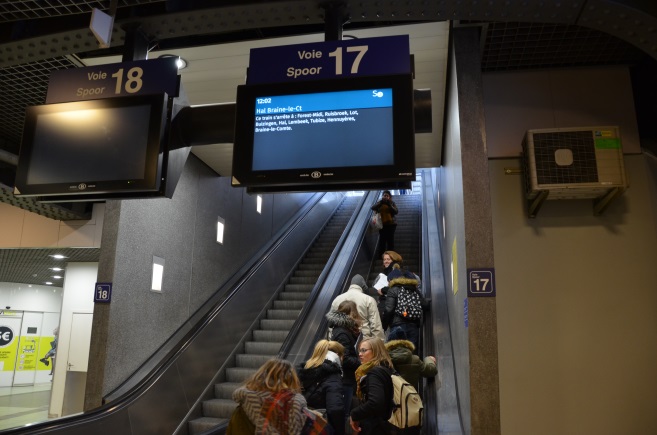 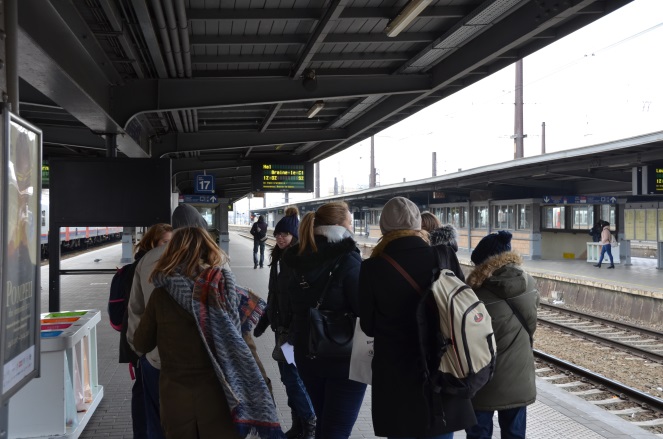 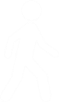 Mon train est à quai.
Je peux monter dans le train.
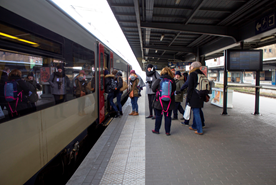 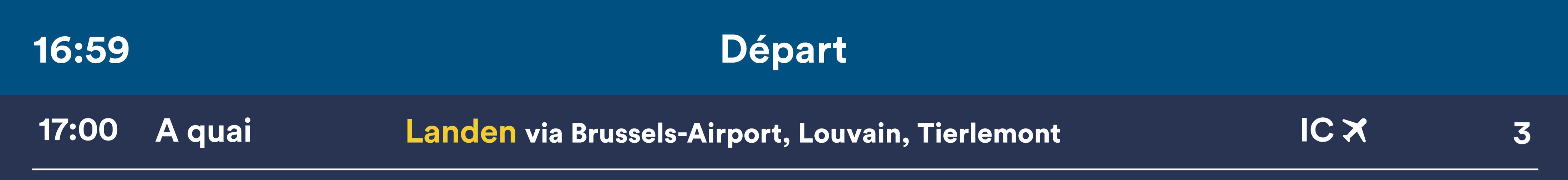 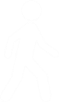 Quand le train est à l’arrêt,j’appuie sur le bouton d’ouverture des portes,je monte dans le train.
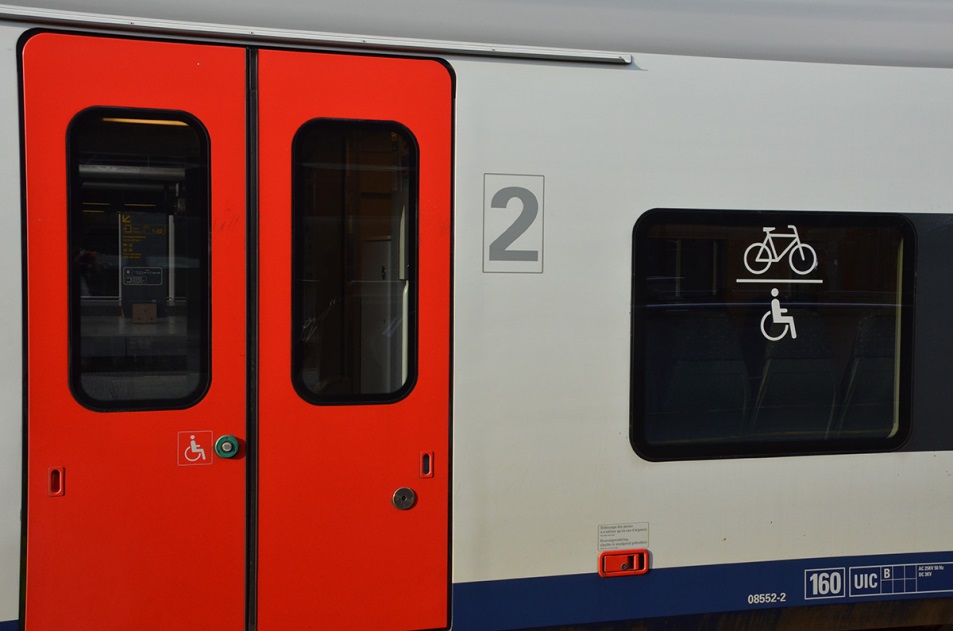 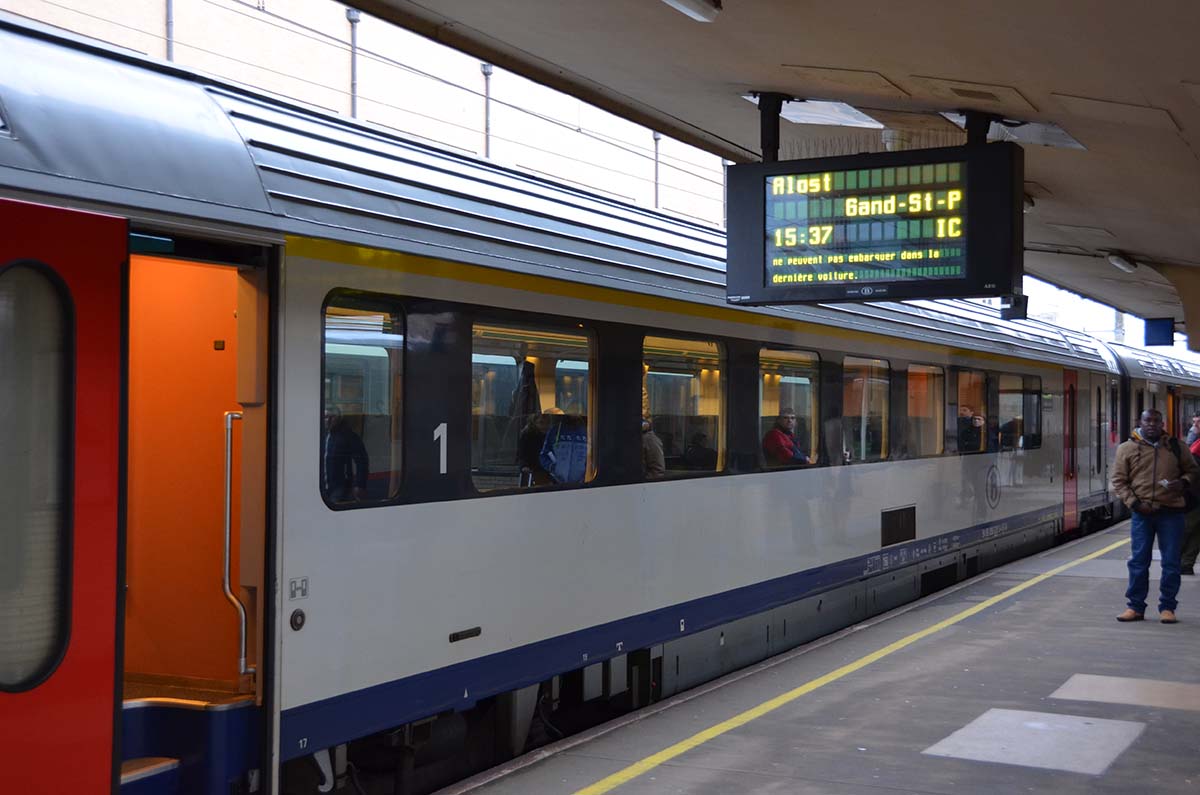 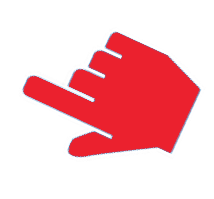 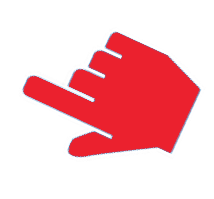 Un changement d’heure est indiqué en rouge.
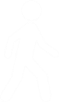 Mon train arrive 6 minutes plus tard.
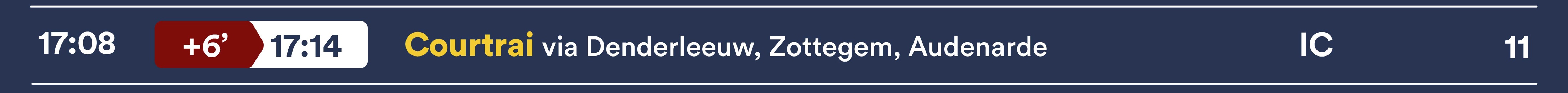 17:14
17:08
Un changement de train est indiqué en rouge.
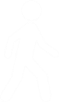 Mon train est supprimé.
J’écoute l’annonce qui indique quel train je peux prendre à la place.
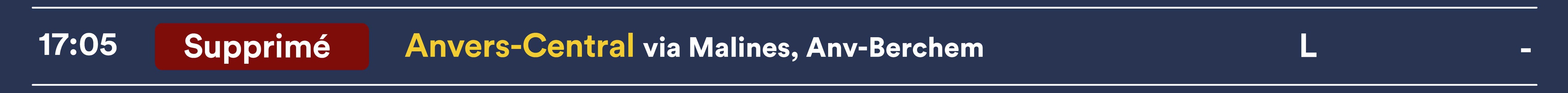 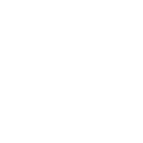 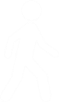 Un changement de quai est indiqué sur fond blanc.
Le quai où arrive mon train a changé.
J’écoute l’annonce qui dit à quel quai arrive mon train.
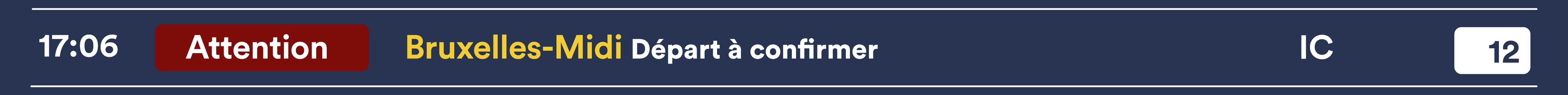 Changement de quai.
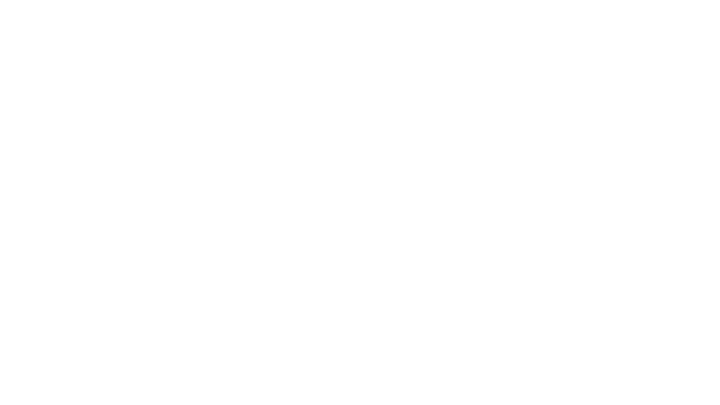 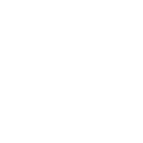 Je monte dans le train
Je monte dans le train
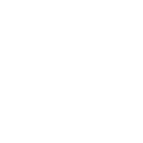 Je regarde le numéro écrit sur la voiture du train.
Je monte en 2e classe quand mon billet est de 2e classe.
Je monte en 1re classe quand mon billet est de 1re classe.
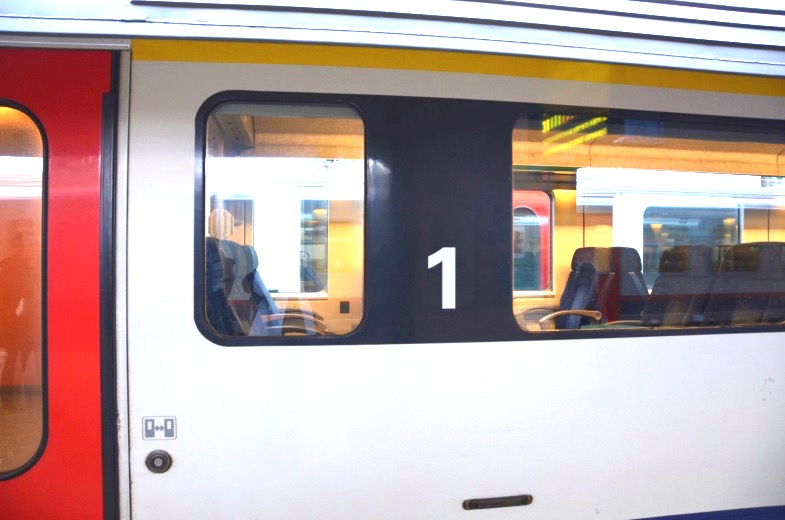 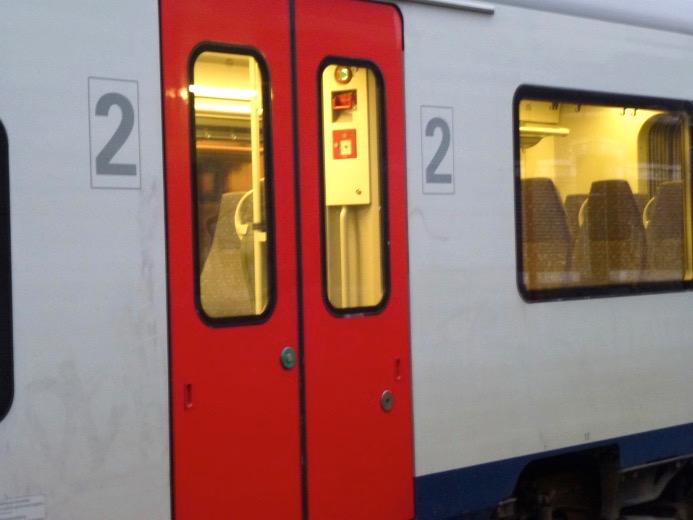 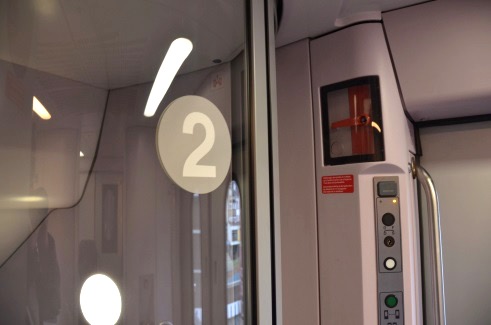 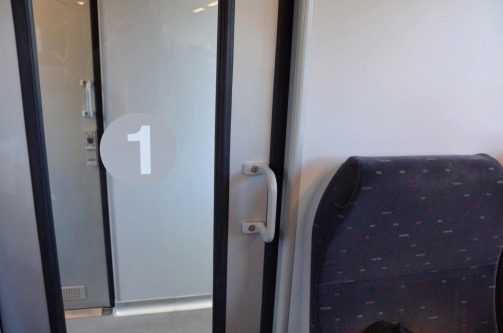 première classe
deuxième classe
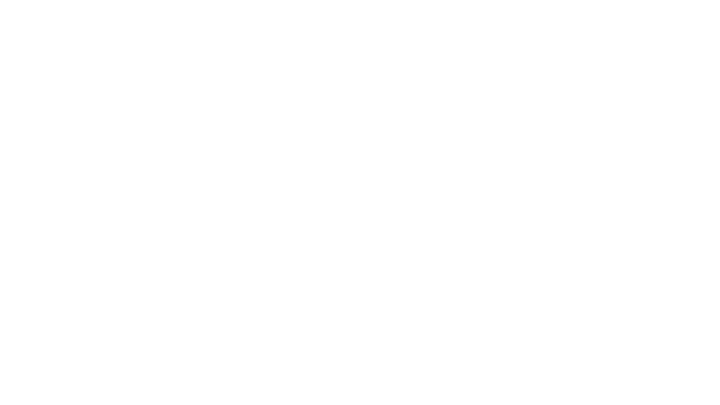 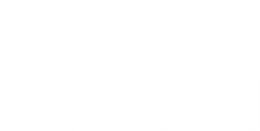 Je suis dans le train et je fais attention aux arrêts.
Je fais attention aux arrêts et j’écoute les annonces sonores.
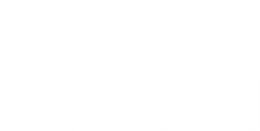 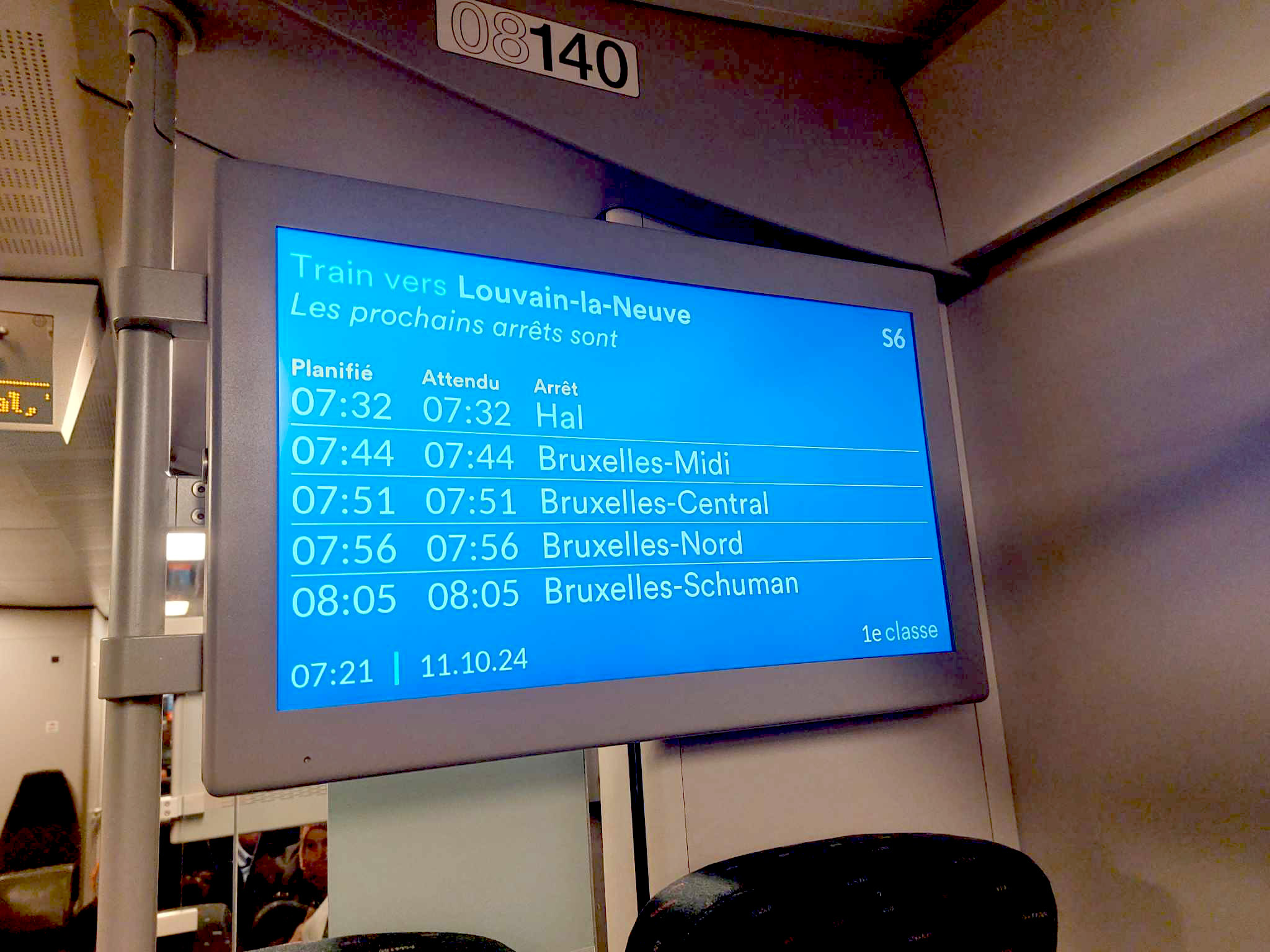 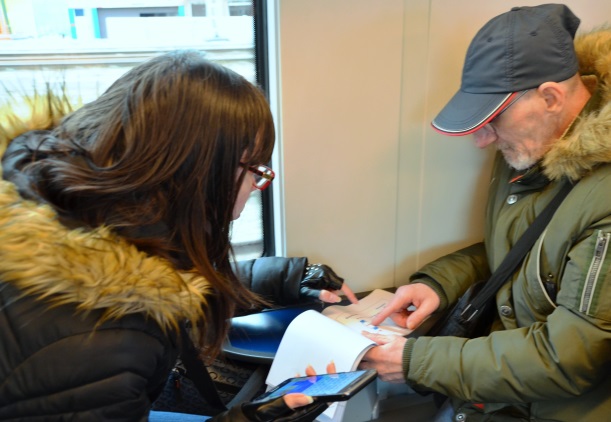 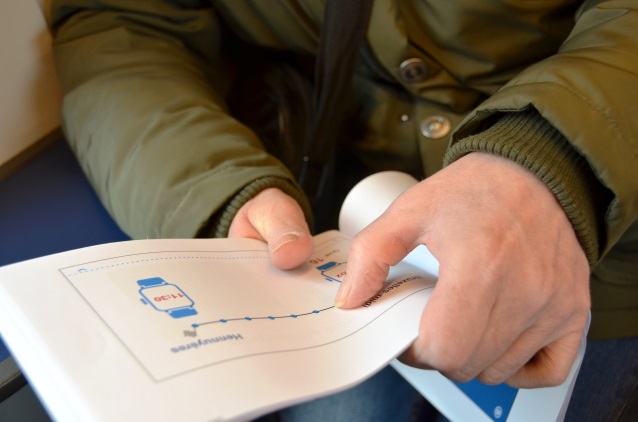 Je regarde
l’écran d’affichage.
Je regarde le trajet 
sur l’application 
de mon téléphone 
ou sur mon guide.
Je regarde les arrêts 
dans mon guide. 
C’est expliqué 
à la page suivante.
Comment je fais pour suivre les arrêts de mon trajet si je ne sais pas bien lire?
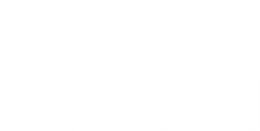 Quand j’apprends à voyager, 
je peux utiliser une méthode facile 
pour suivre les arrêts et
savoir où je dois descendre.
Sur la page suivante, je mets le nombre de boules 
     correspondant au nombre d’arrêts. 
     Chaque arrêt est une boule.  
     Je peux ainsi les suivre durant mon voyage.

Si je sais lire un peu, 
      je peux aussi écrire le nom des arrêts.

Si j’ai une gare de correspondance, 
     je fais la même chose pour le trajet de correspondance.
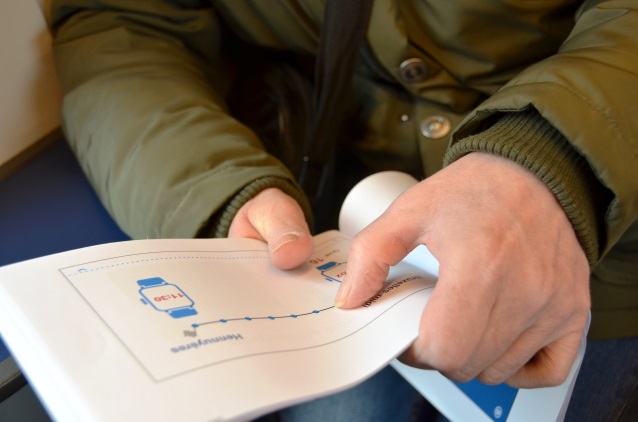 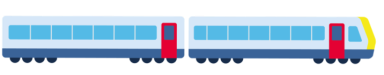 Les arrêts de mon trajet  ALLER
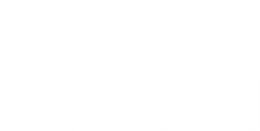 1         2         3        4          5
gare de destination:
gare de départ:
Le nombre de boules grises correspond au nombre d’arrêts.
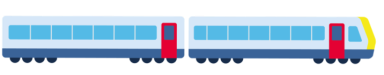 Les arrêts de mon trajet RETOUR
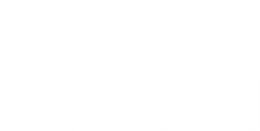 1         2         3        4          5
gare de départ:
gare de destination :
Le nombre de boules grises correspond au nombre d’arrêts.
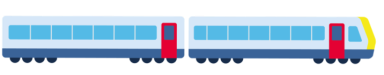 Les arrêts de mon trajetsi j’ai une correspondance
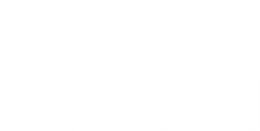 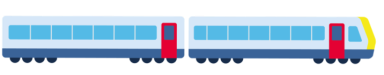 1         2         3
gare de départ:
gare de correspondance :
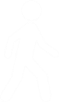 Heure:

Quai:

Direction:
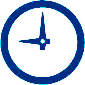 gare de destination:
1         2         3
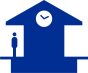 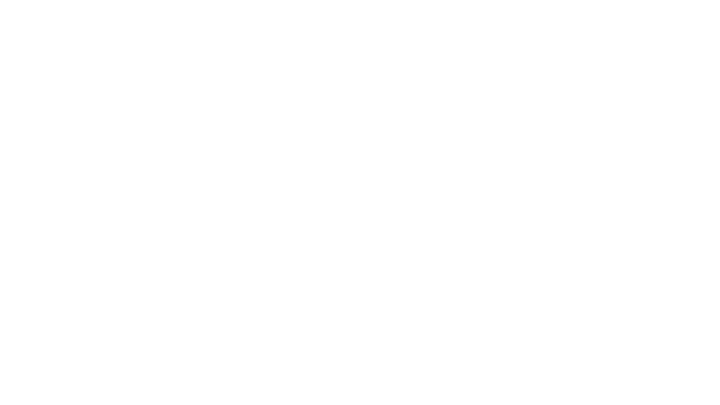 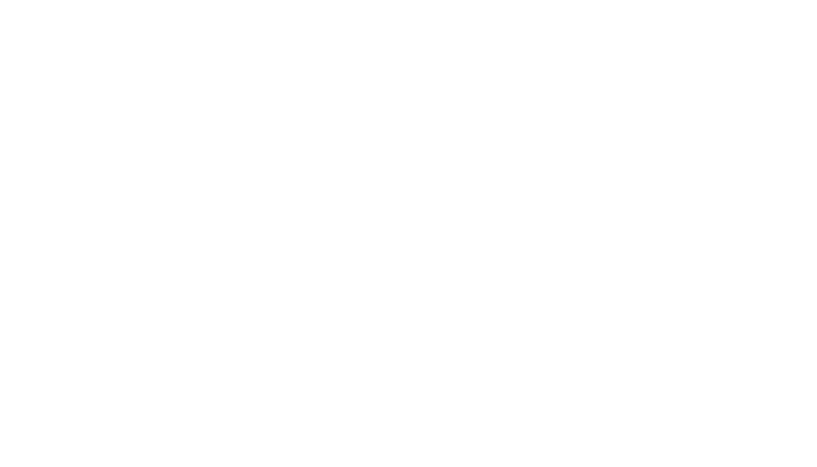 J’arrive à la gare de destination et je descends du train
Je suis arrivé à destination.
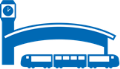 J’indique le nom
 de ma gare de destination.
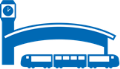 J’ajoute ici la photo de ma gare d’arrivée 
en regardant sur internet ou en ajoutant la photo 
que j’ai prise.
Quand le train est à l’arrêt,j’appuie sur le bouton d’ouverture des portes etje descends du train.
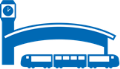 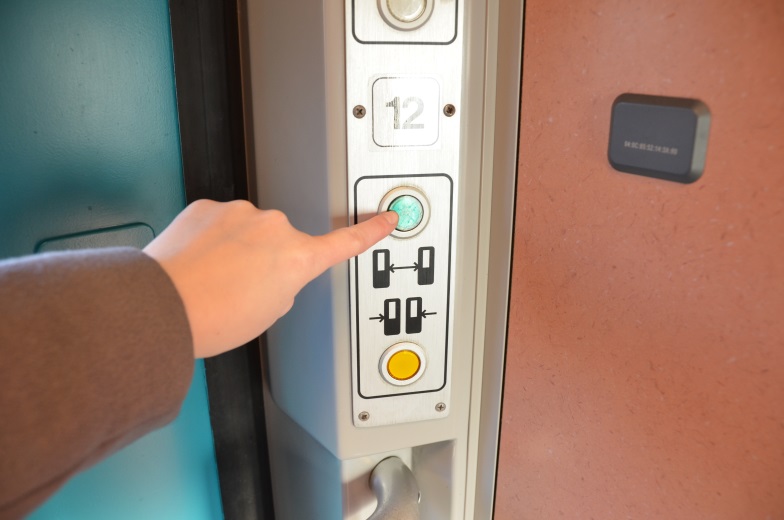 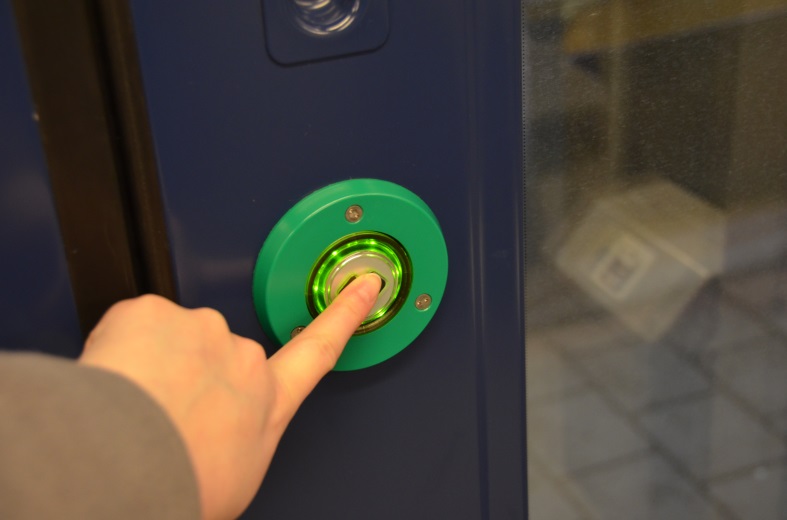 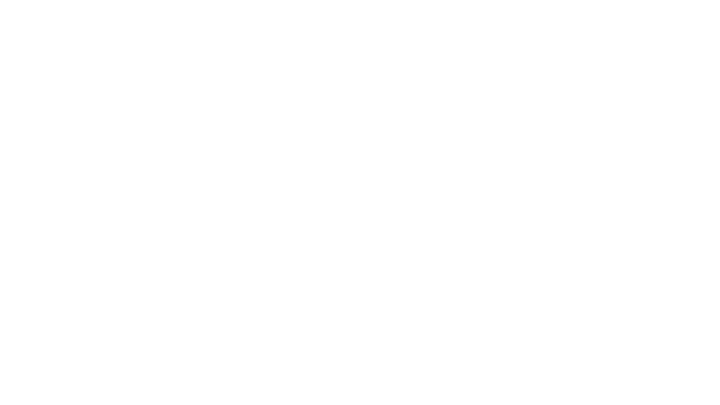 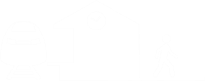 Je sors de la gare
Je sors de la gare en suivant les flèches.
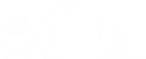 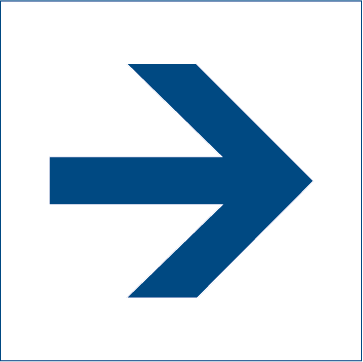 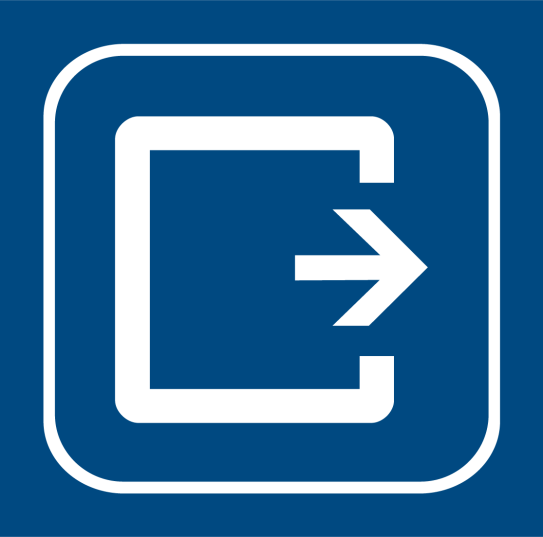 Sortie

Je suis bien arrivé !
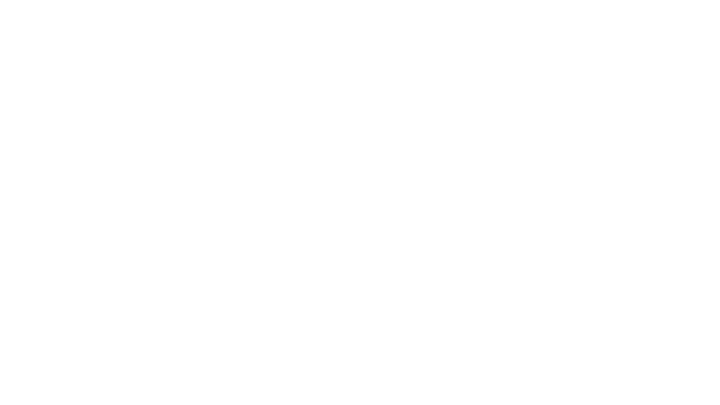 Une carte pour demander de l’aide
Si c’est difficile pour moi de demander de l’aide, 
j’utilise ma carte.
Le personnel SNCB connaît cette carte.

Je peux l’imprimer au format que je veux.

C’est plus facile pour demander de l’aide.

En montrant cette carte, on va m’aider.
Pouvez-vous m’aider?
Personne de soutien
Prénom
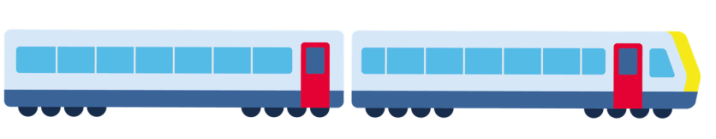 Aller
Téléphone
(gare d’arrivée)
Je vais à : ………………………
(heure de départ)
Heure :………….………….……
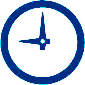 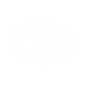 (quai prévu)
Quai : …………………..……….
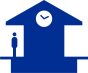 (direction du train)
Direction : …………………...….
Ceci est un support pour demander de l’aide. Ce n’est pas un titre de transport valable ni une carte de réduction.
Pouvez-vous m’aider?
Personne de soutien
Prénom
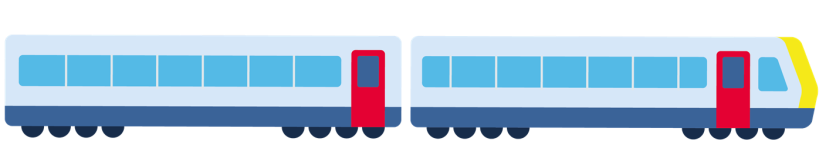 Téléphone
Retour
(gare d’arrivée)
Je vais à: ………………………..
Heure : …………………….......
(heure de départ)
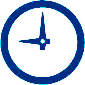 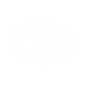 (quai prévu)
Quai : ………………..……….…
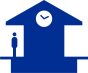 (direction du train)
Direction:………………………..
Ceci est un support pour demander de l’aide. Ce n’est pas un titre de transport valable ni une carte de réduction.
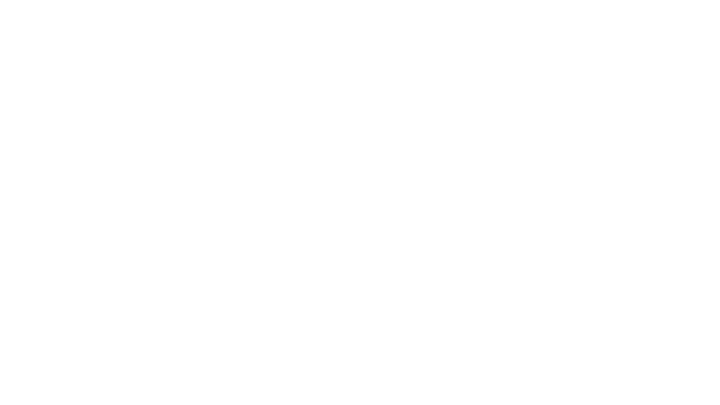 En cas d’imprévu, de difficulté ou d’insécurité

Les personnes de la SNCB vont m’aider
Dans la gare
Le personnel dans la gare peut m’ informer et me guider.
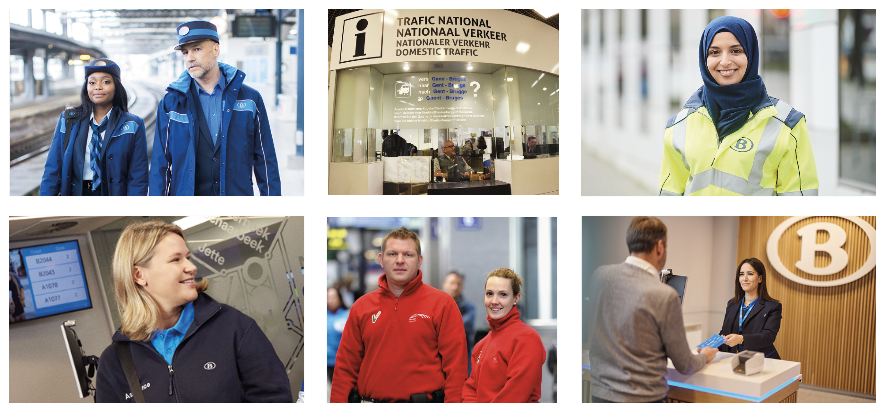 Sur le quai
Si je n’ai pas bien compris une information, 
     je demande à l’accompagnateur de train.

J’utilise ma carte d’aide.
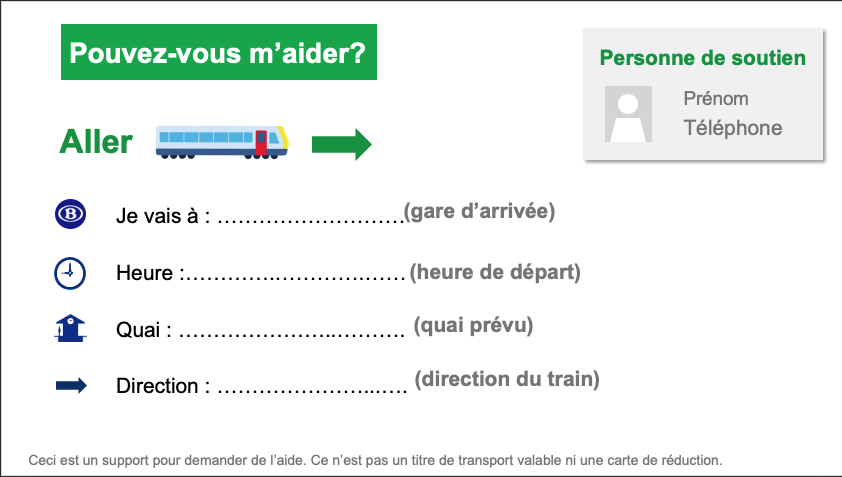 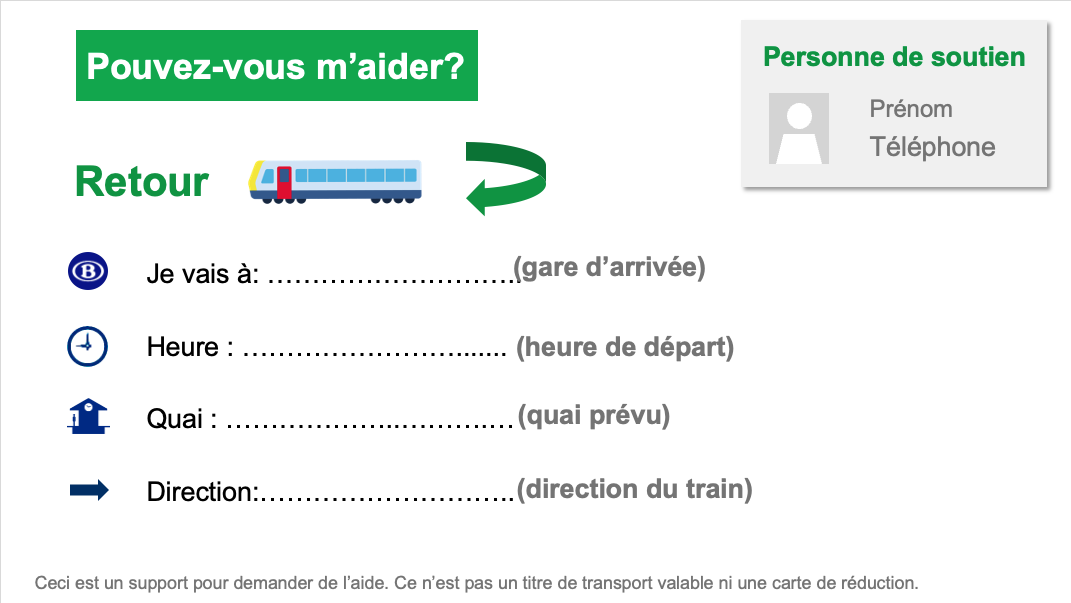 A bord du train
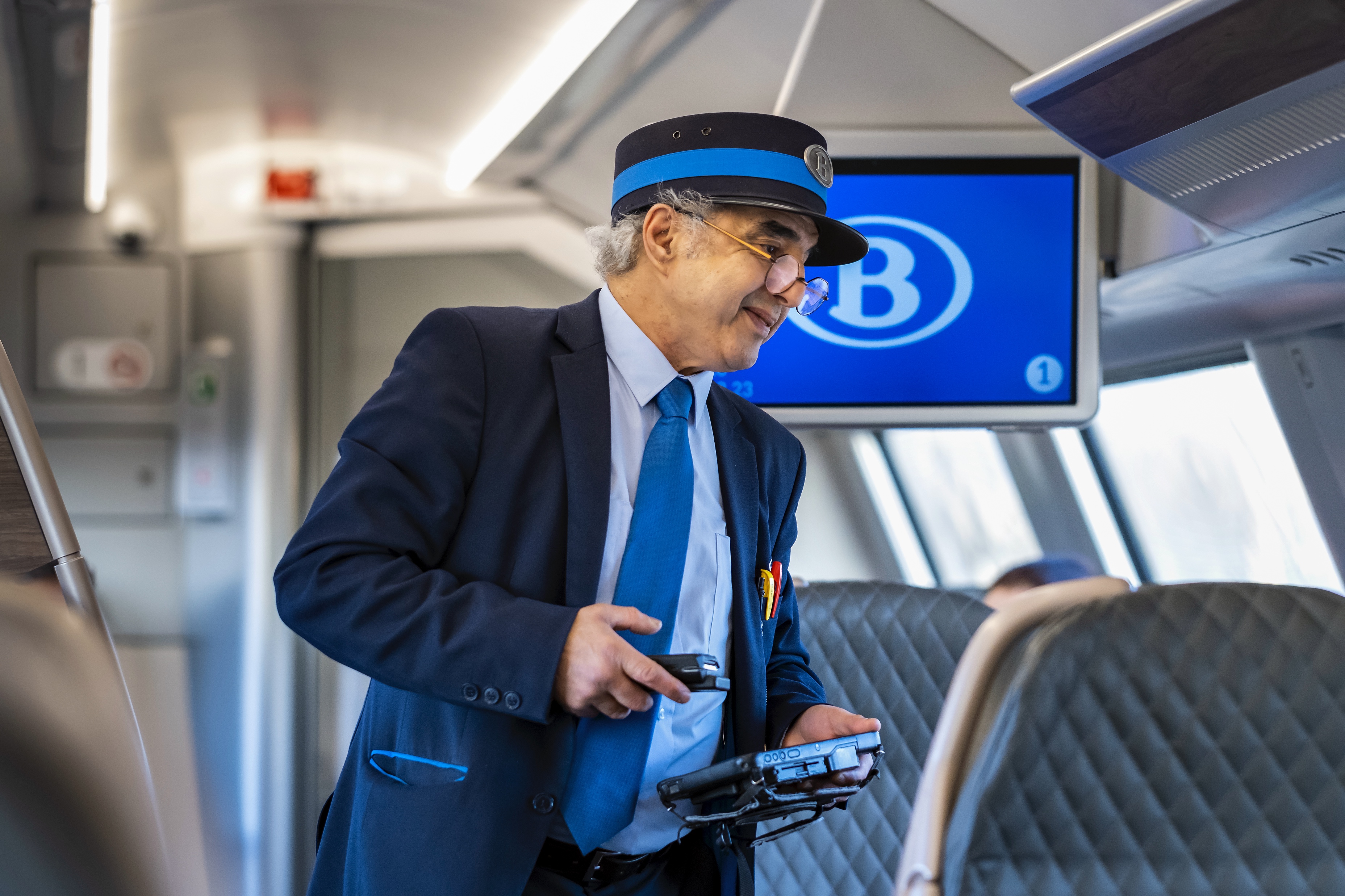 L’accompagnateur peut m’informer 
      si je ne sais pas à quel arrêt
      je dois descendre.

Si je me suis trompé de train, 
      il va me dire ce que je dois faire.

Il me donne un formulaire 
      que je garde 
      pour monter dans le bon train.
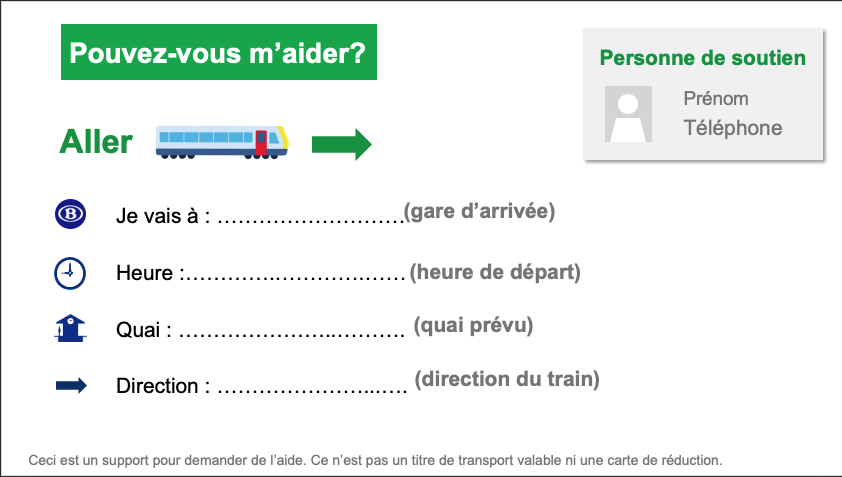 Partout durant mon voyage pour ma sécurité
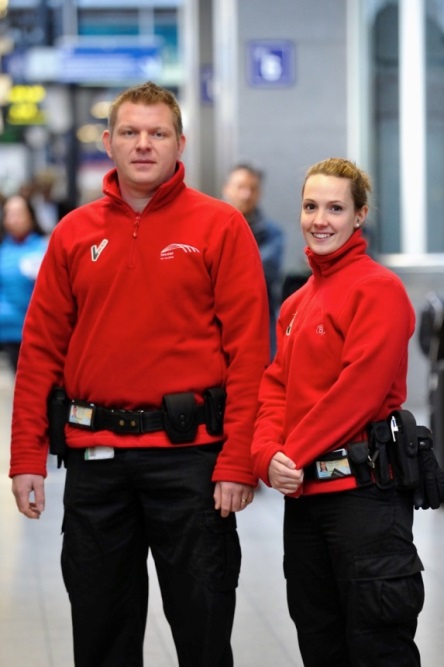 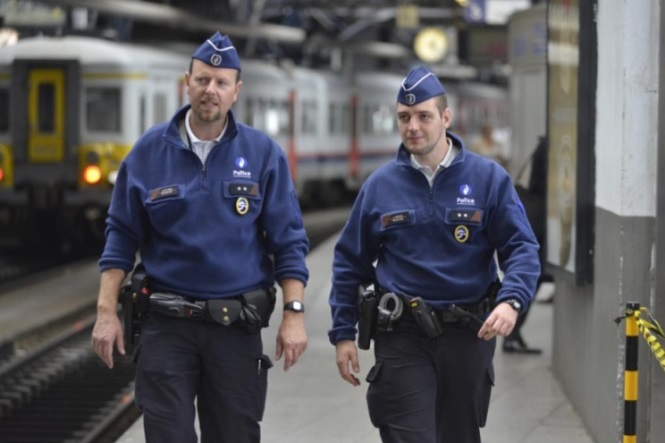 Les équipes de Securail 
     et de la police 
     sont là pour ma sécurité.

Si je me sens en danger,
     ils m’aideront.
Par téléphone
Quand il n’y a personne dans la gare 
pour m’aider.
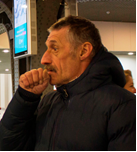 Je téléphone à l’assistance SNCB.
 Ils m’aideront à distance.
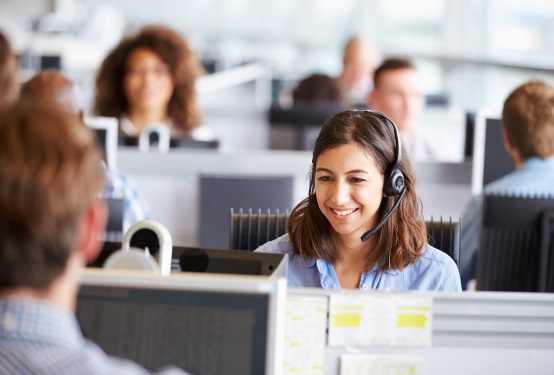 Je suis perdu,
Je ne sais pas quoi faire.
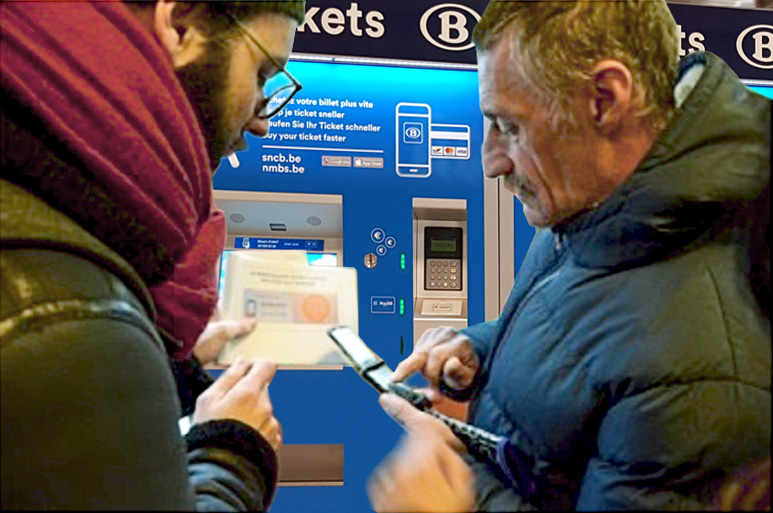 02 607 30 10
C’est difficile pour moi 
d’acheter un billet
à l’automate.
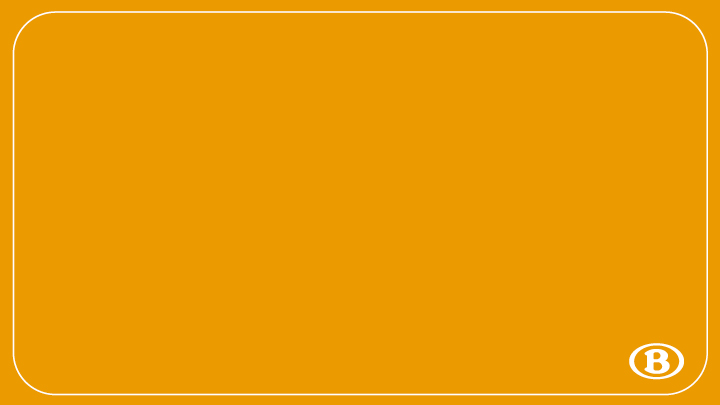 Bon voyage